TOÁN 3
Tập 1
UBND QUẬN HẢI AN
TRƯỜNG TIỂU HỌC ĐẰNG HẢI
MÔN TOÁN 3Bài 10: Bảng nhân 7 – Tiết 2
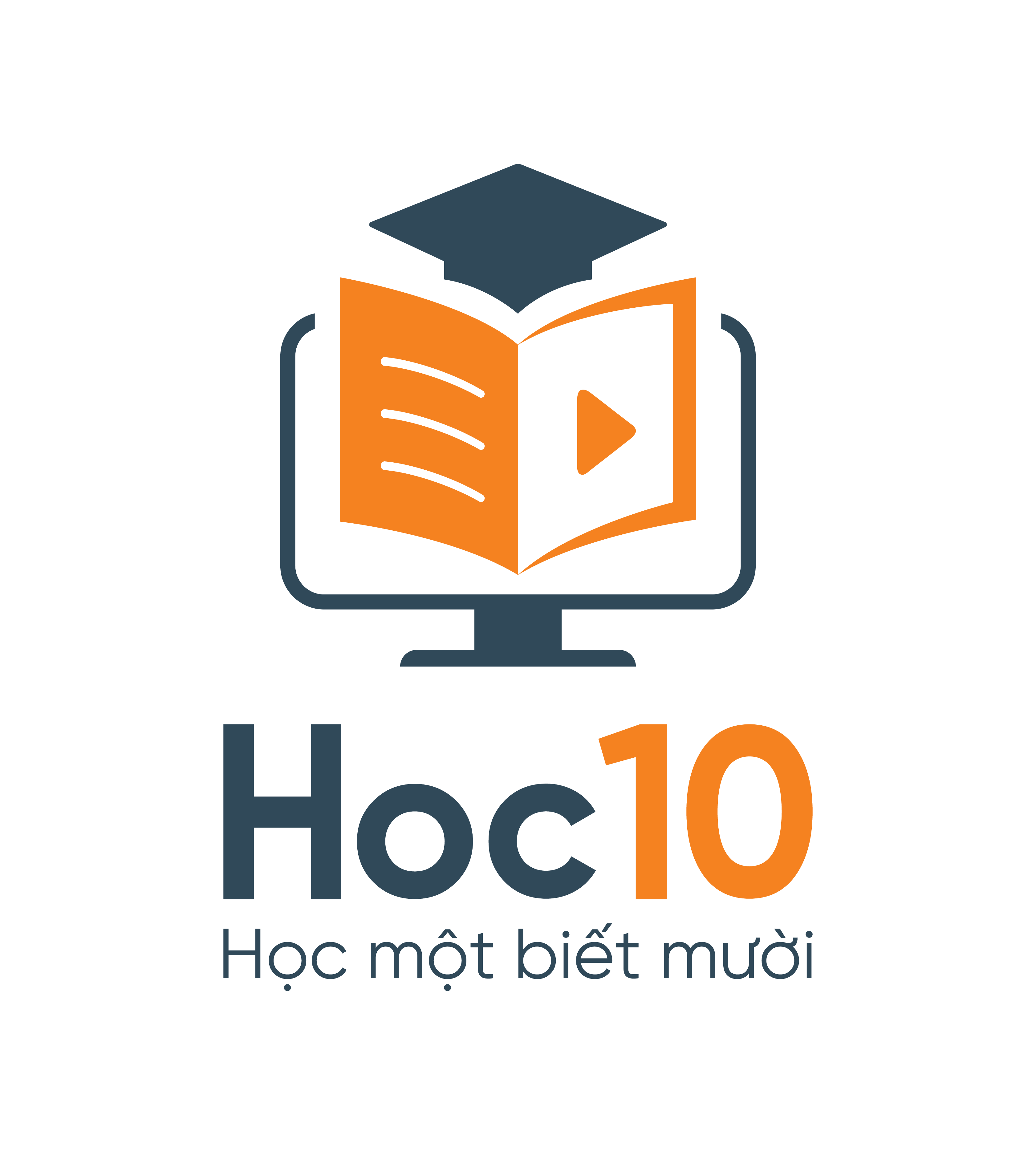 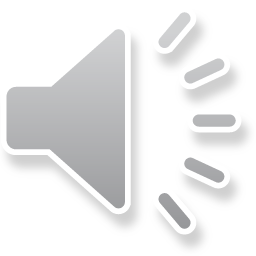 THỢ SĂN HẠT DẺ
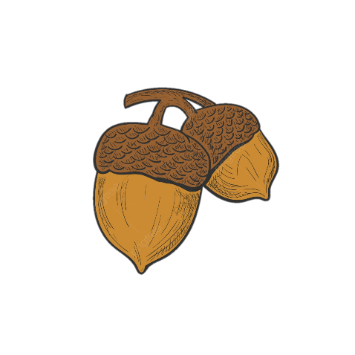 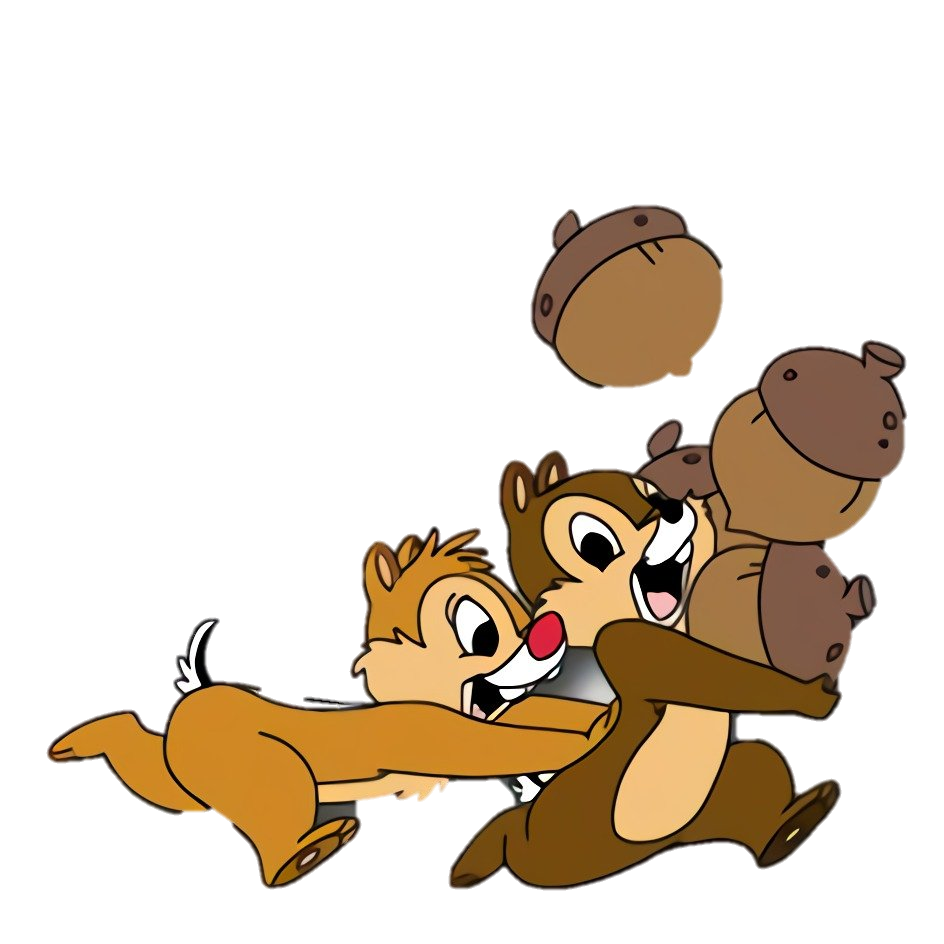 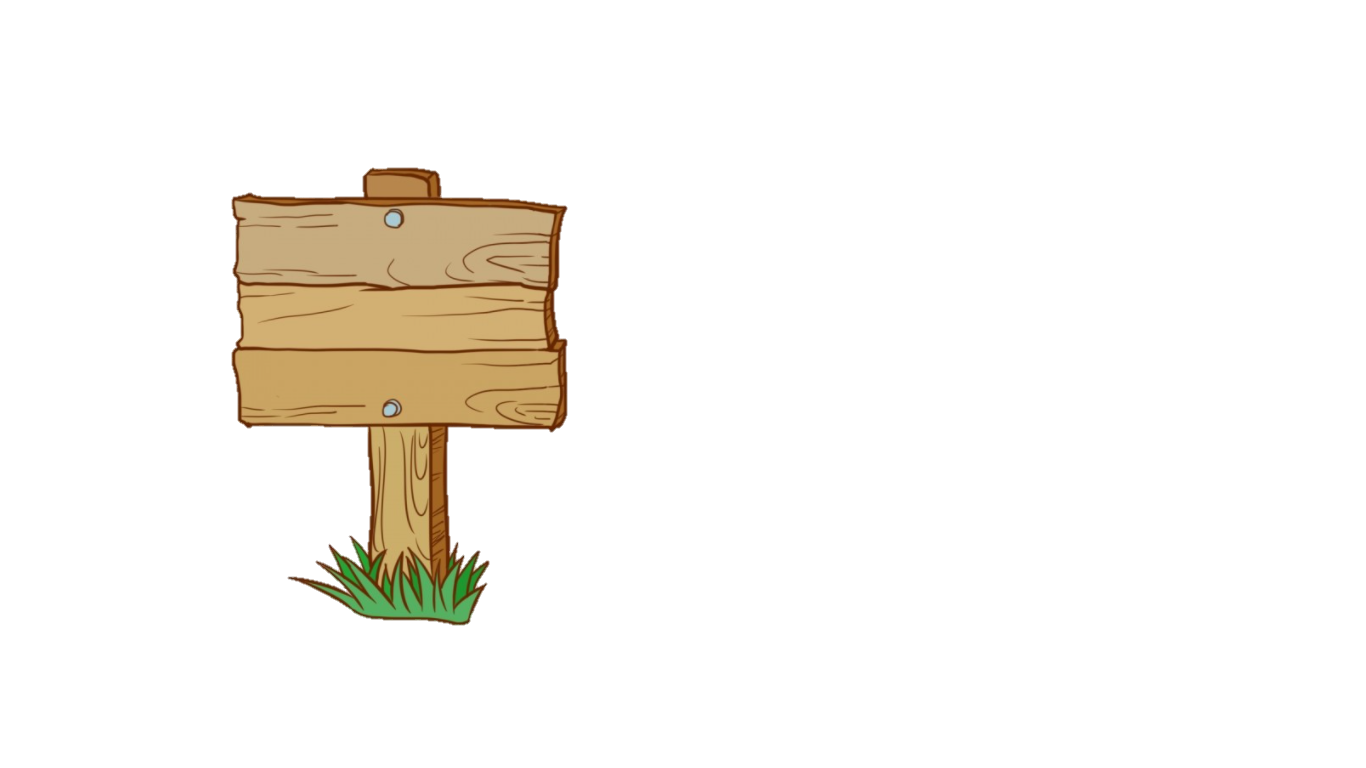 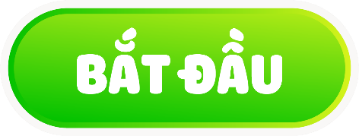 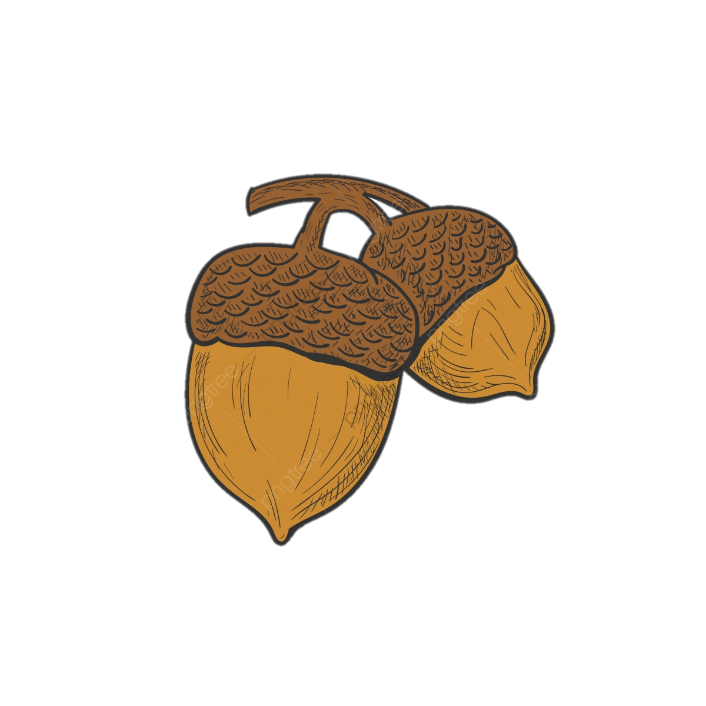 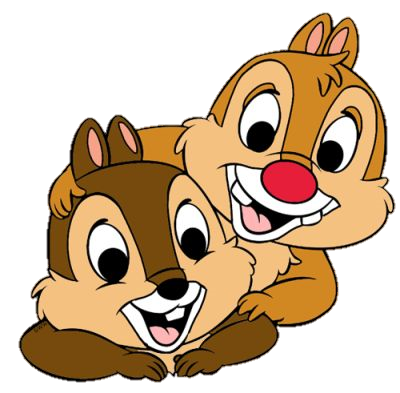 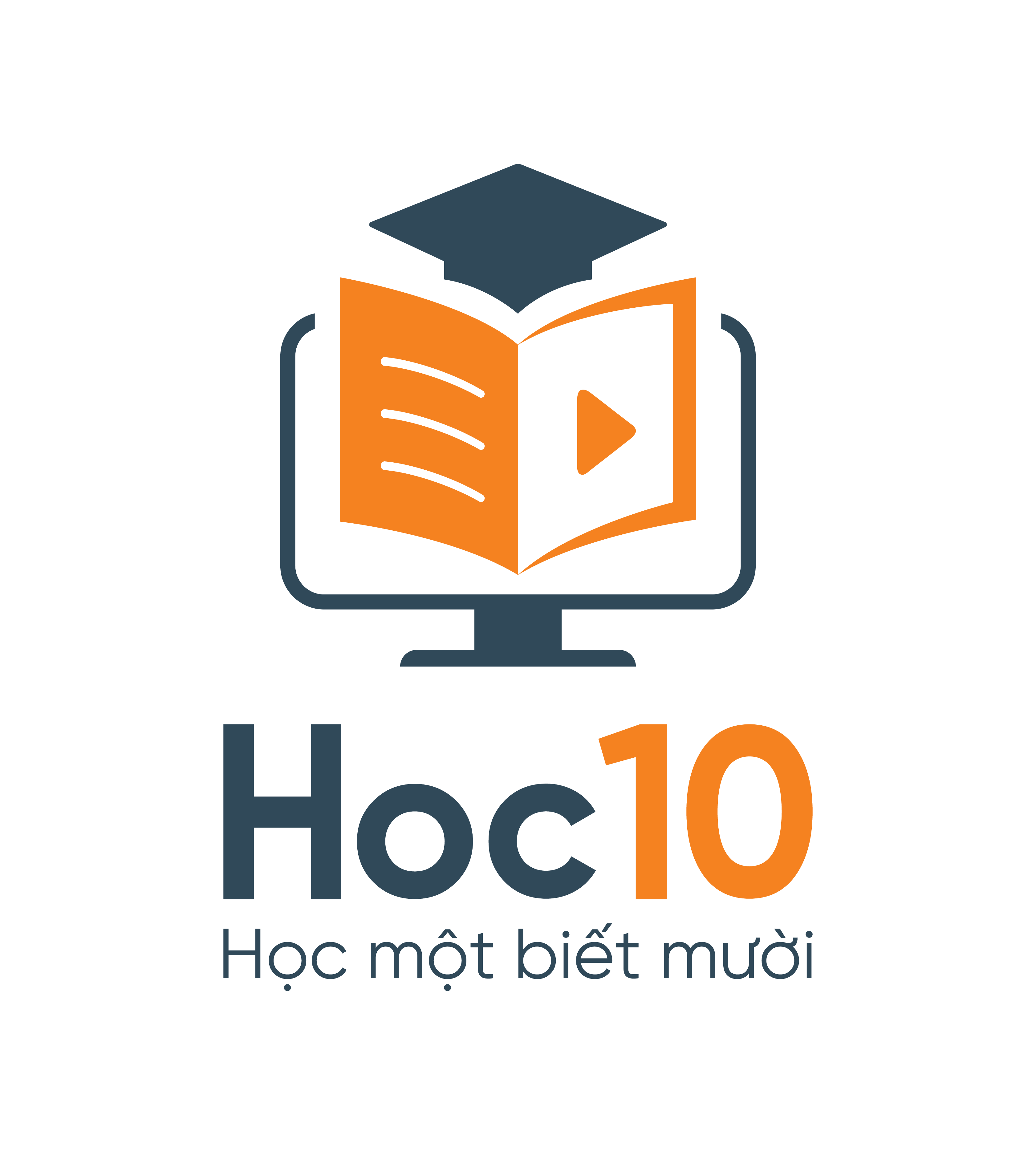 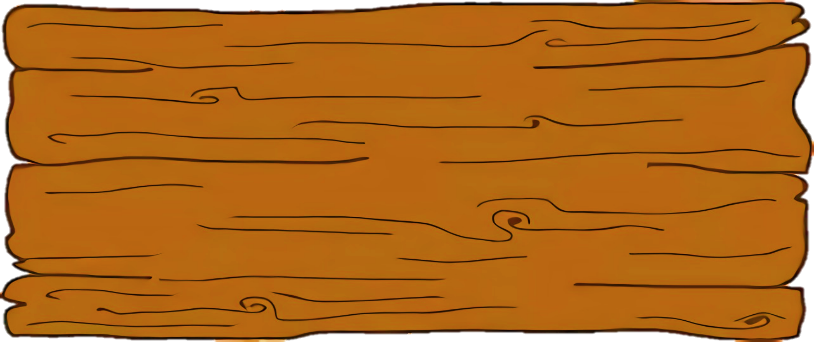 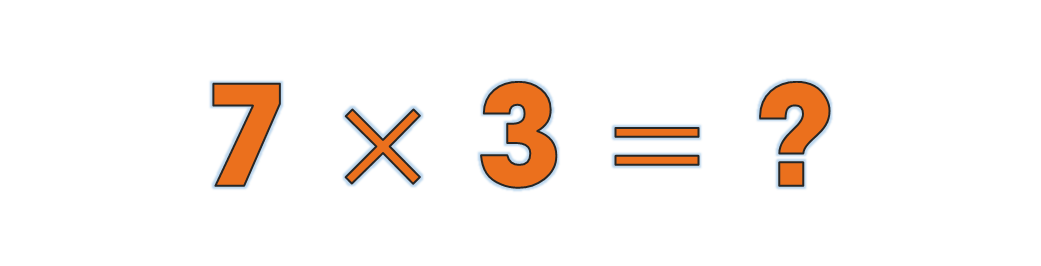 18
10
A
C
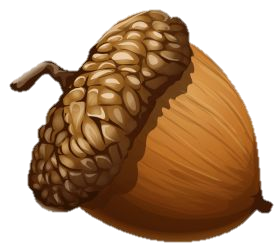 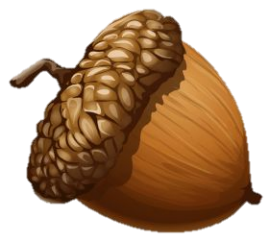 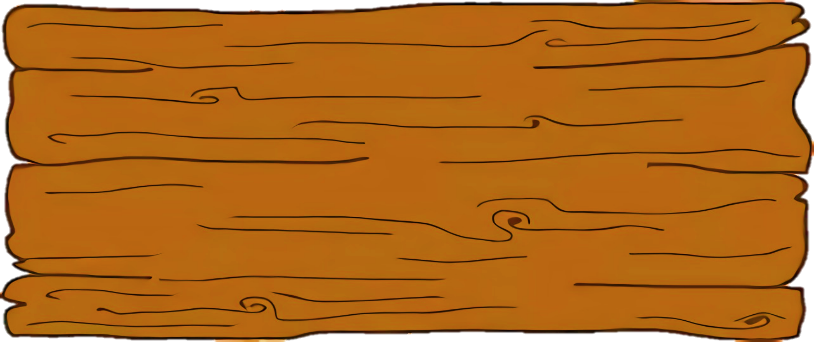 21
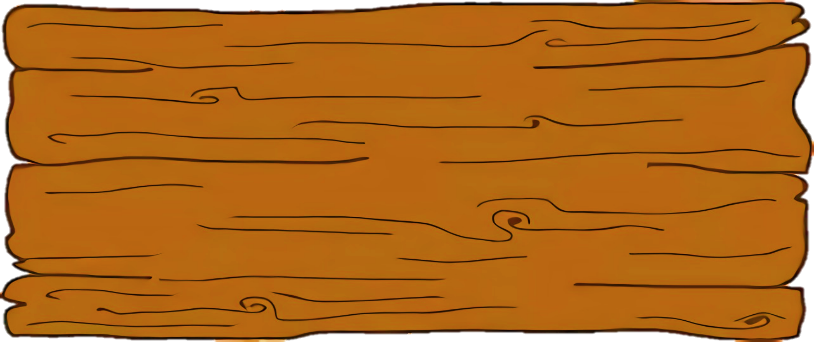 27
D
B
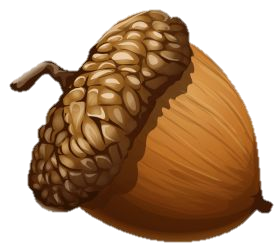 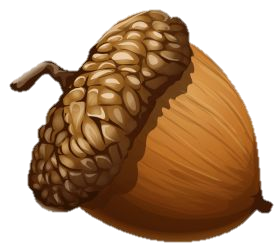 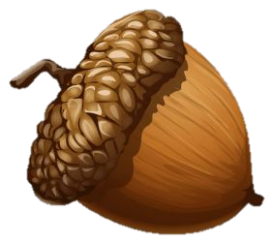 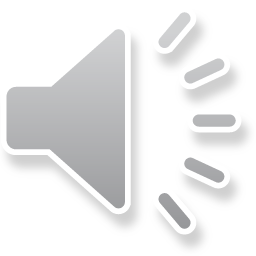 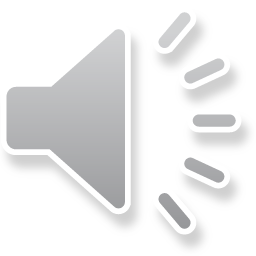 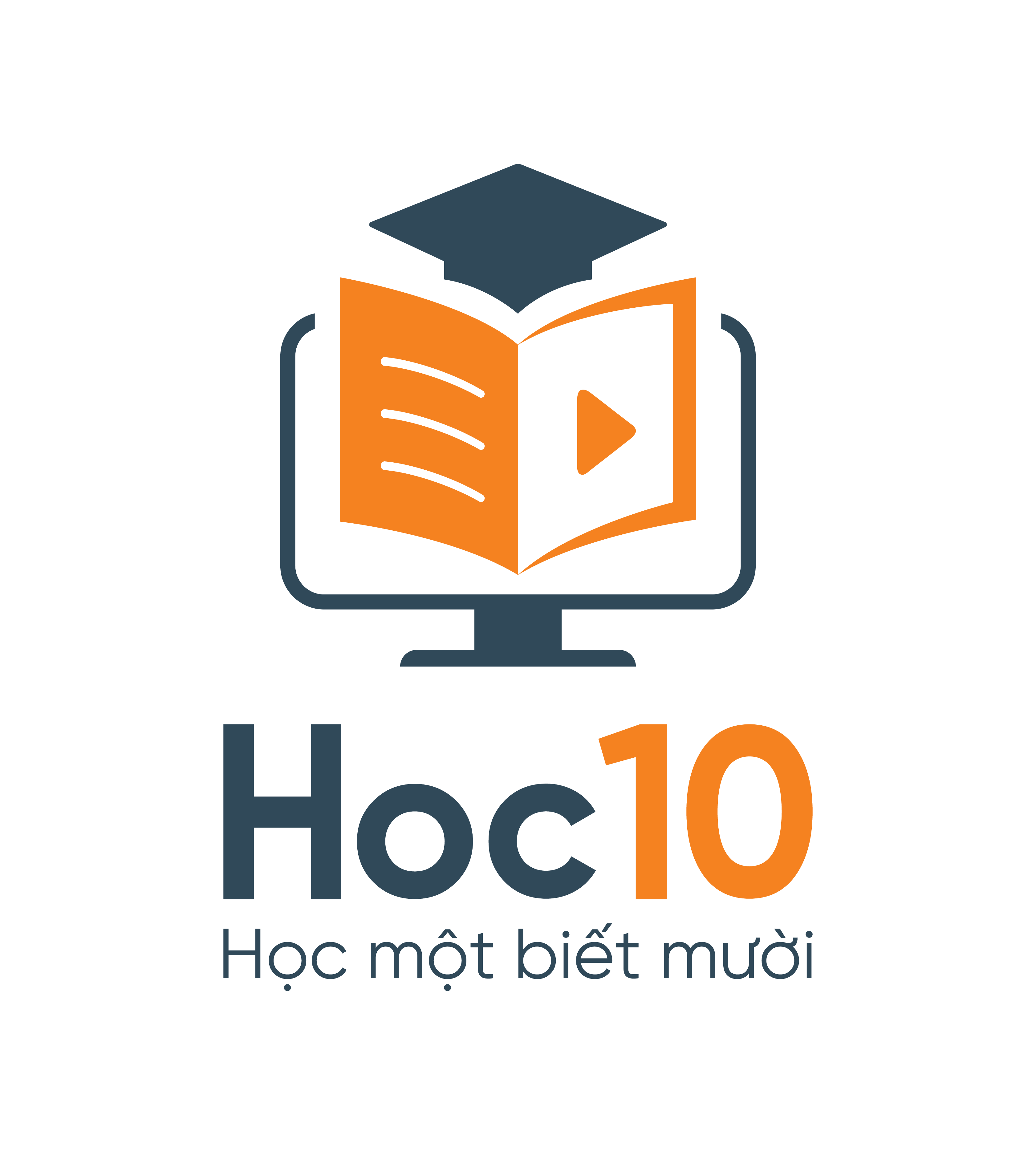 Sai mất rồi!!!
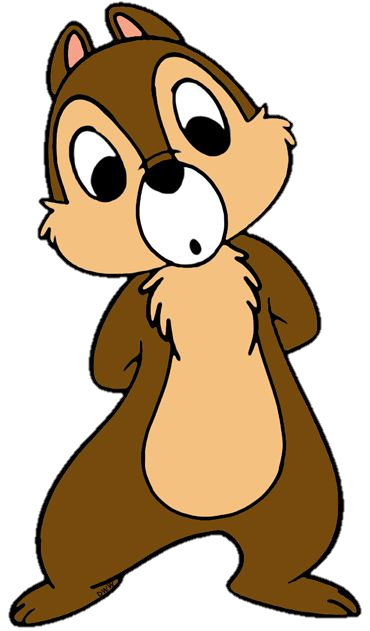 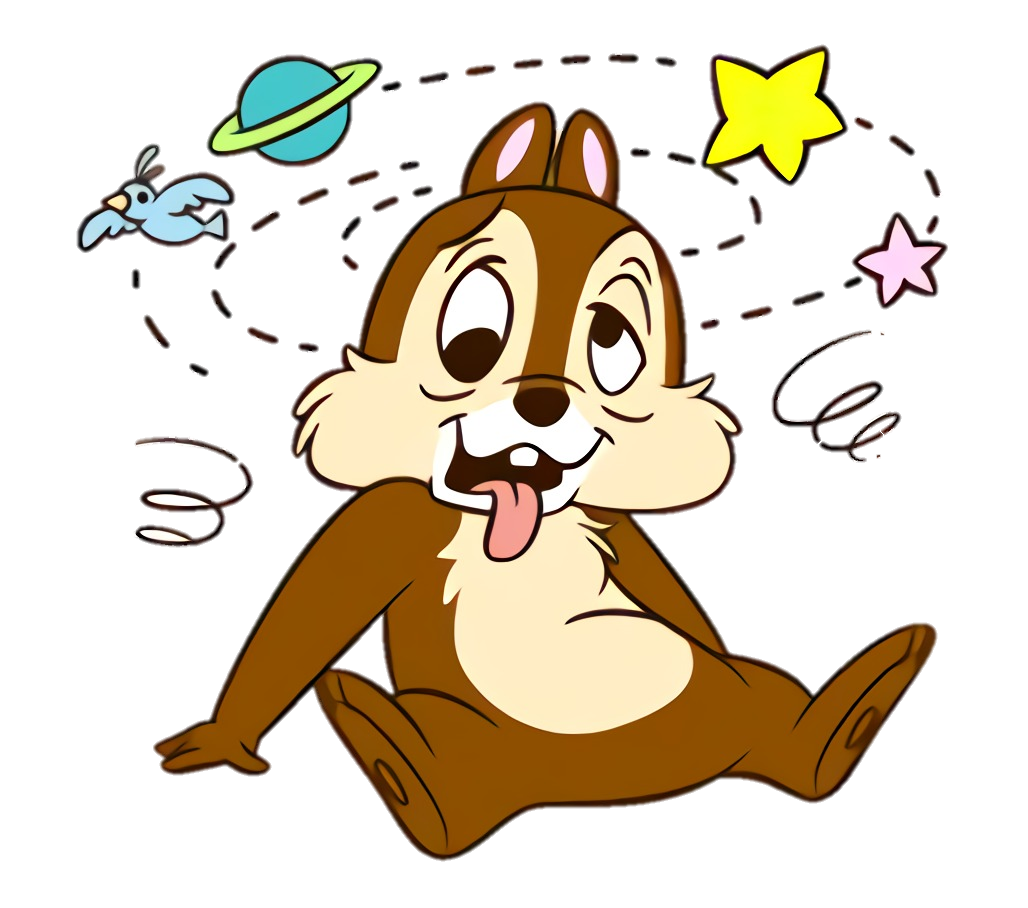 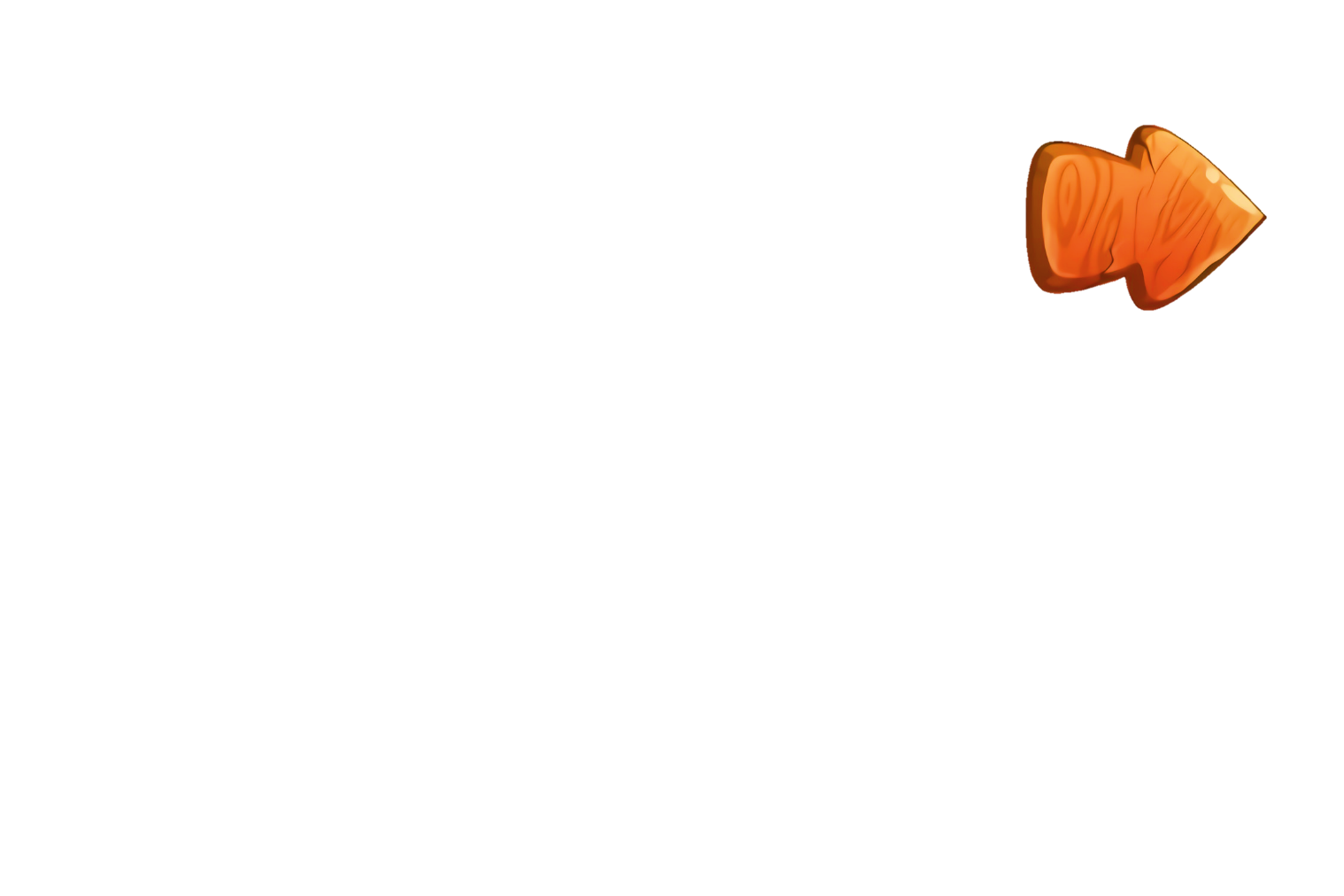 [Speaker Notes: Hướng dẫn: GV click vào mũi tên sang trái để trở lại câu hỏi >> cho phép HS chọn lại đáp án đúng.]
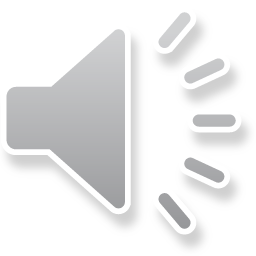 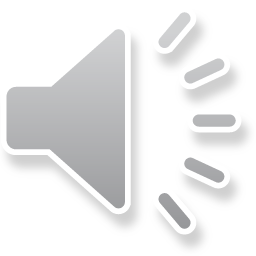 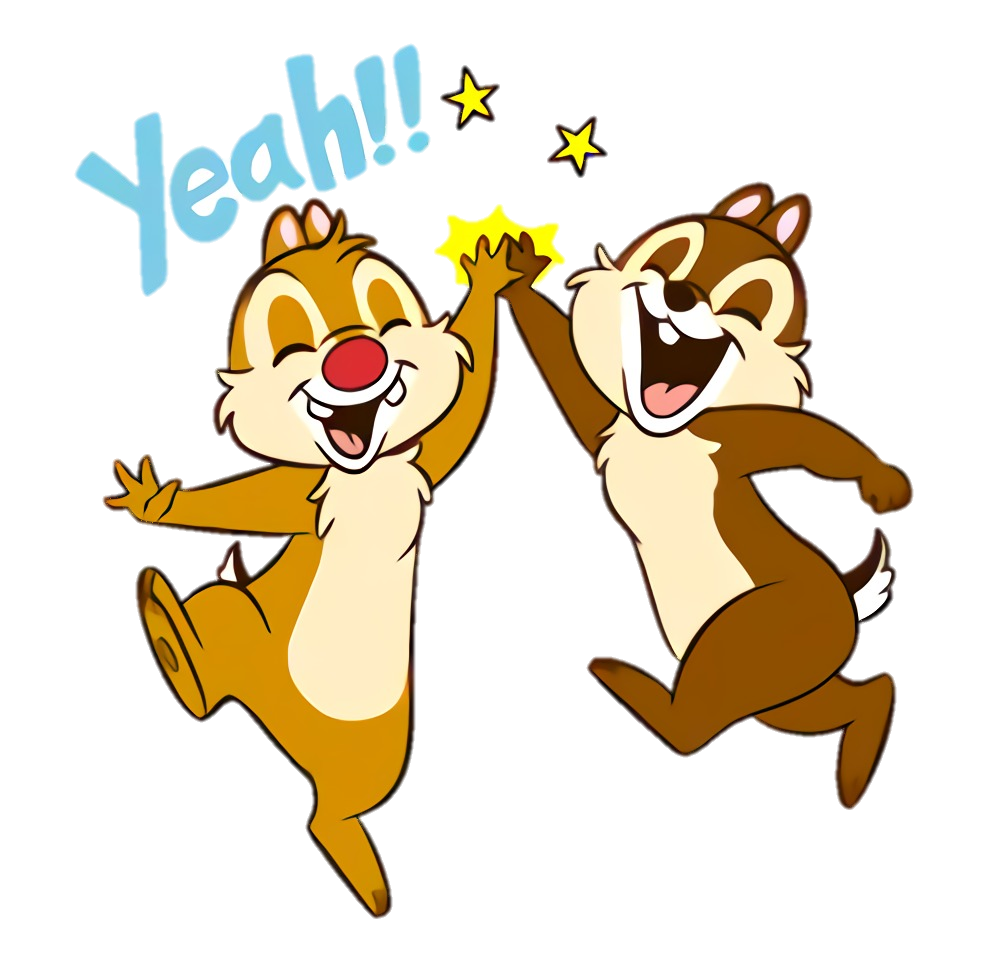 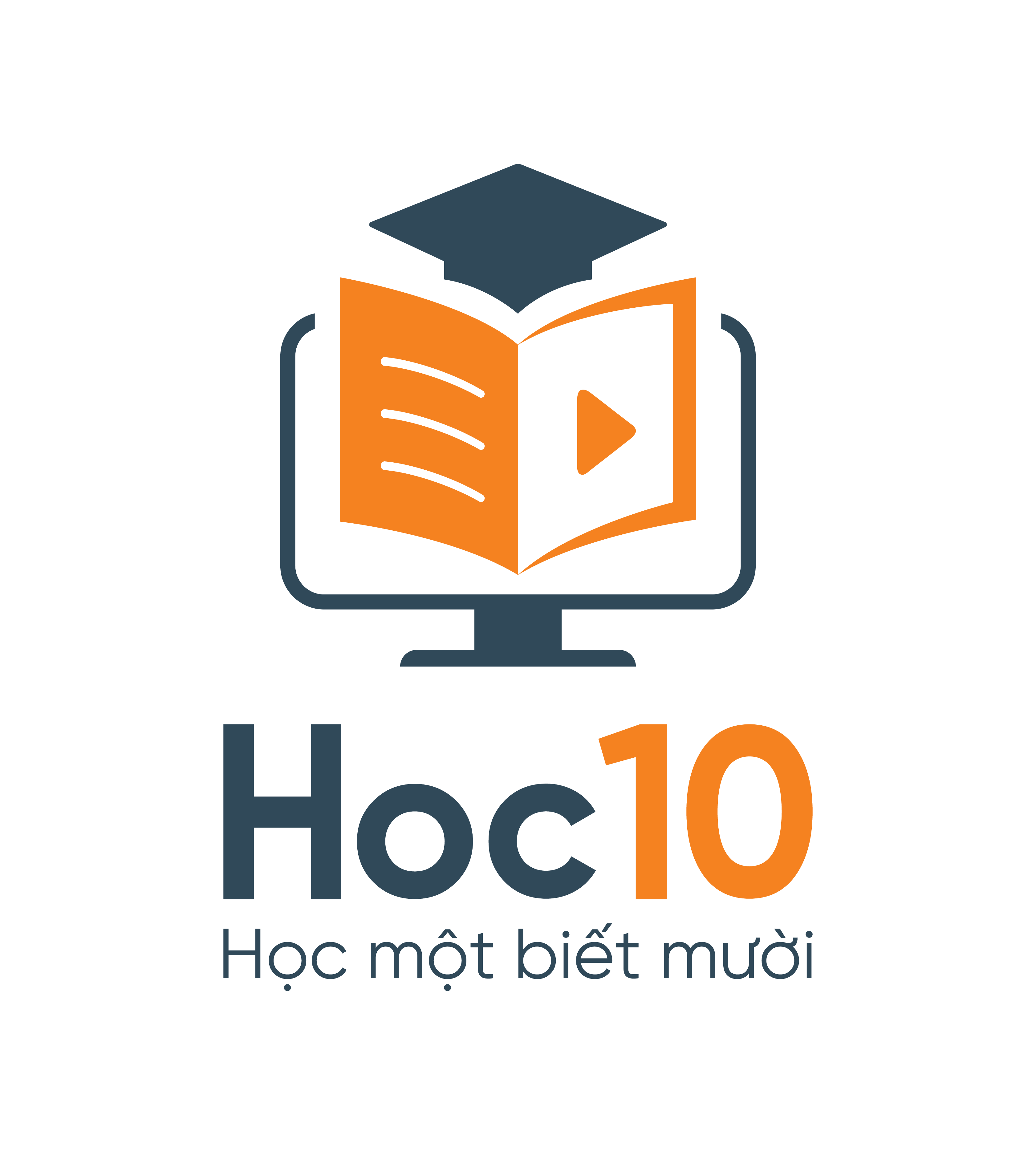 +1
Đúng rồi!
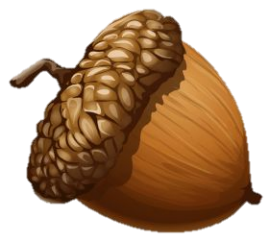 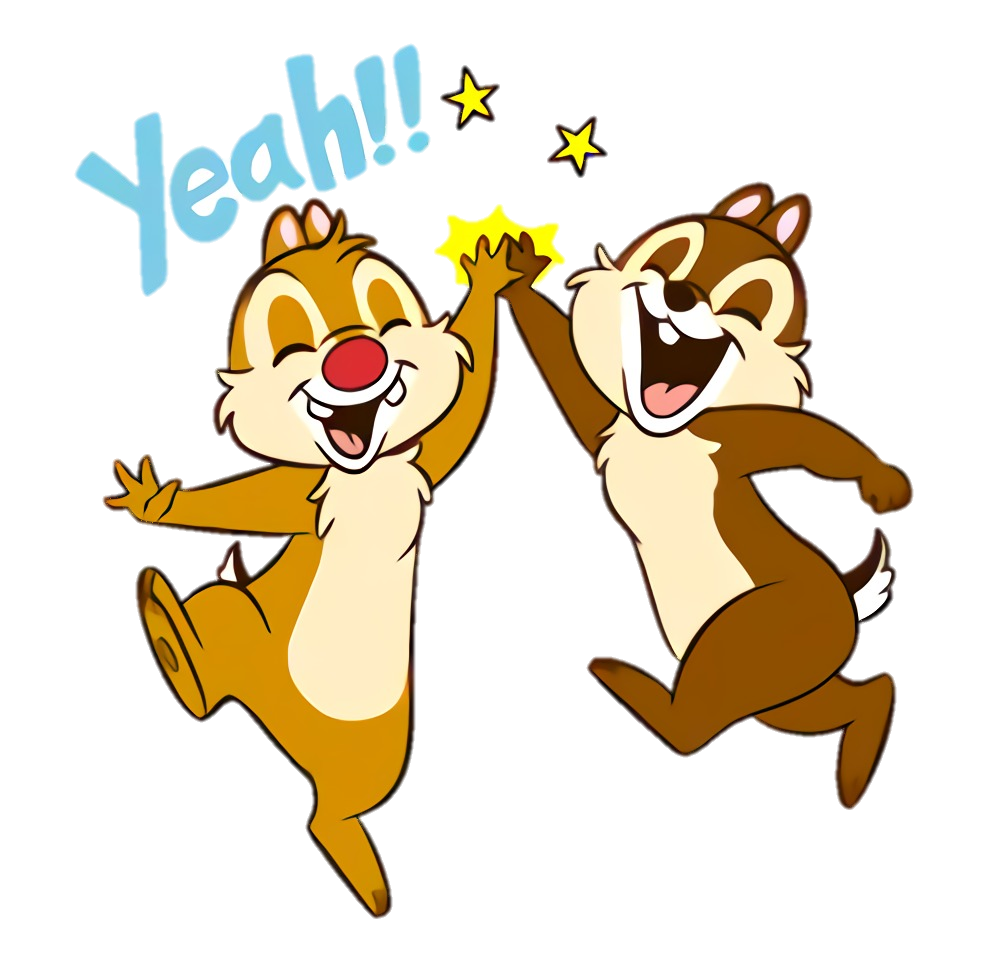 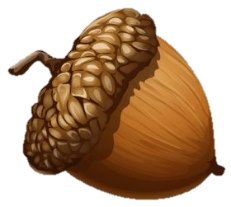 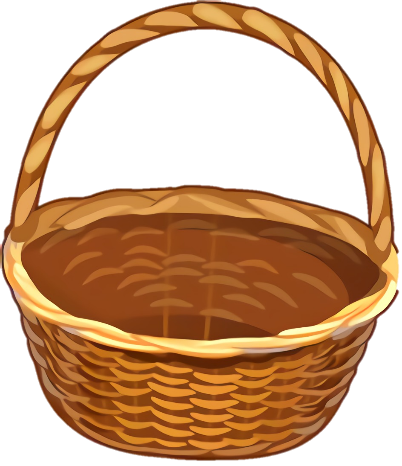 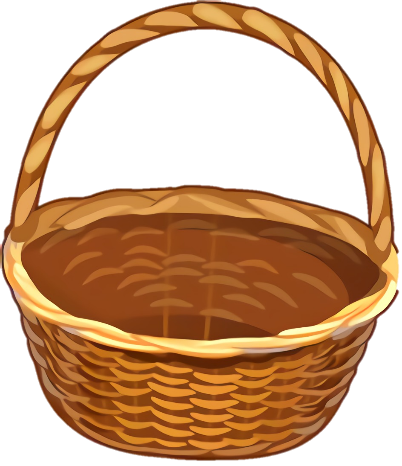 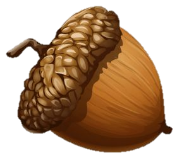 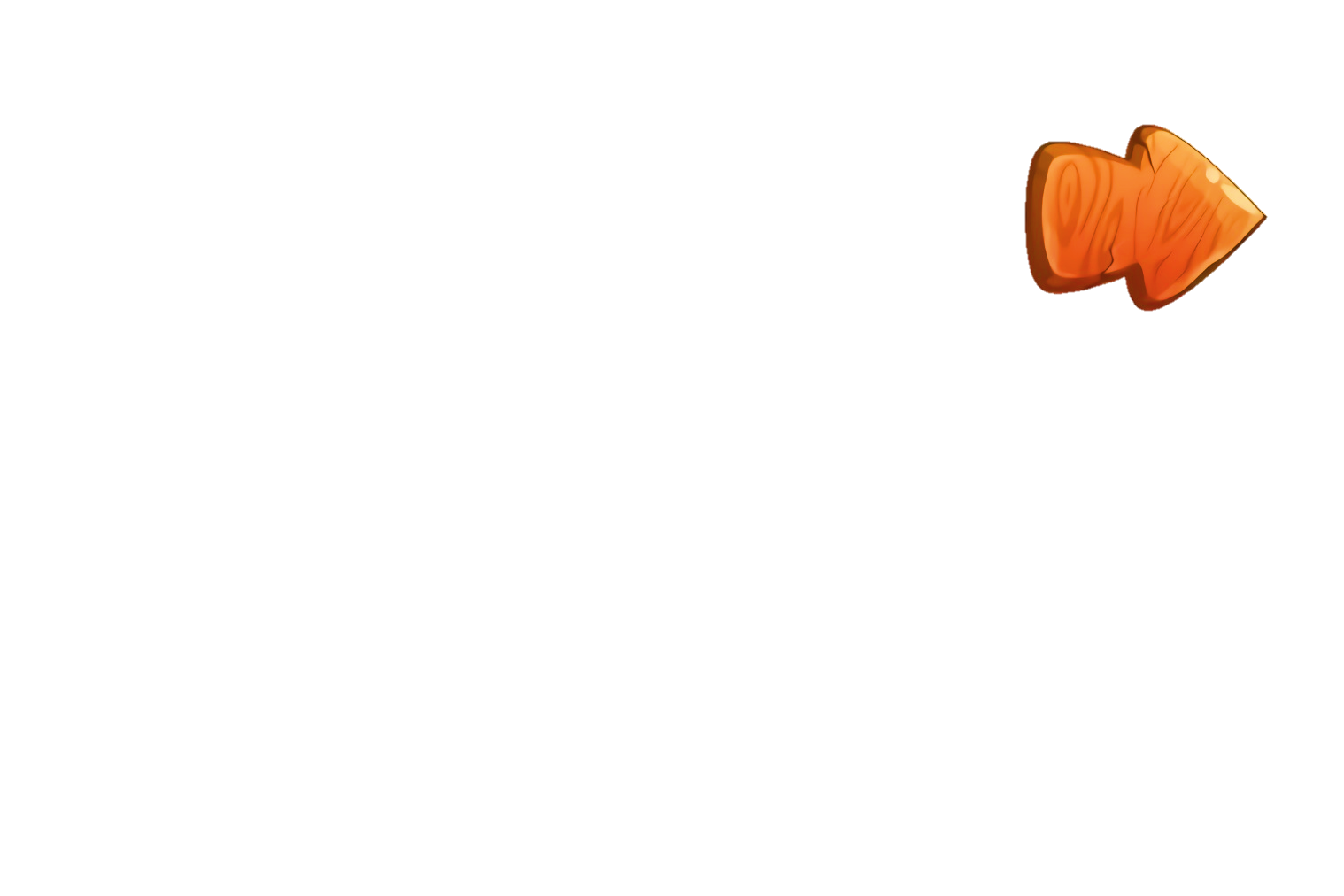 [Speaker Notes: Hướng dẫn: GV click vào mũi tên sang phải để di chuyển đến câu hỏi tiếp theo.]
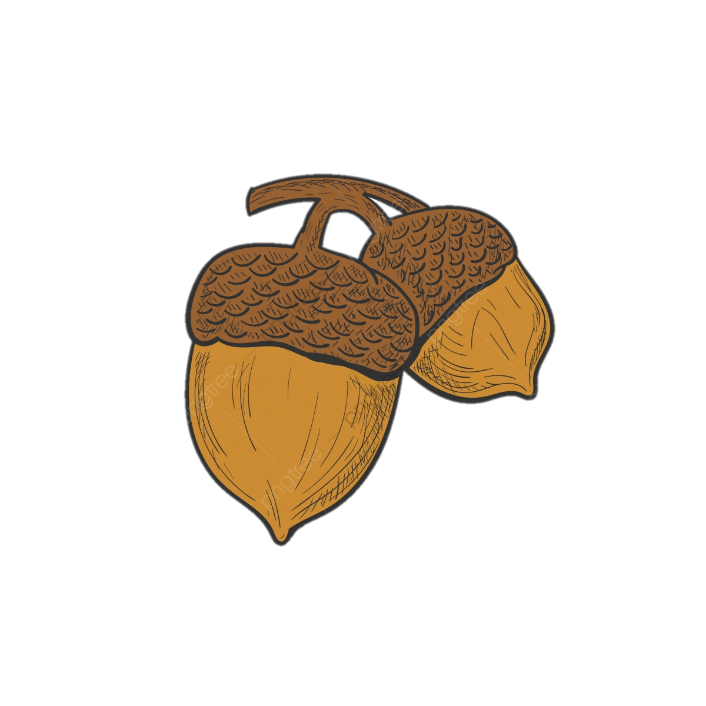 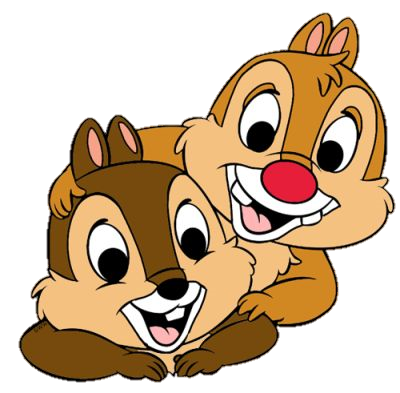 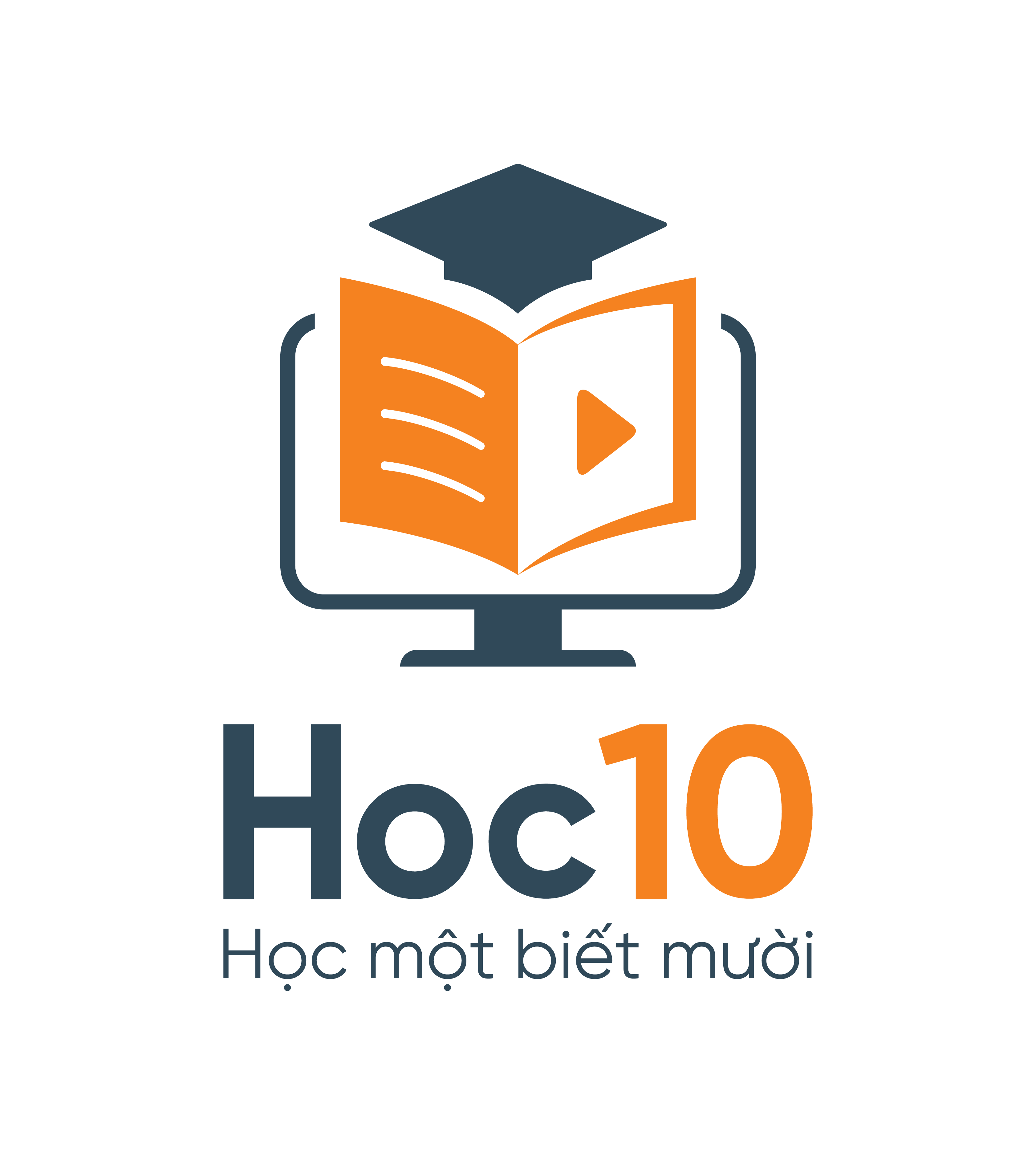 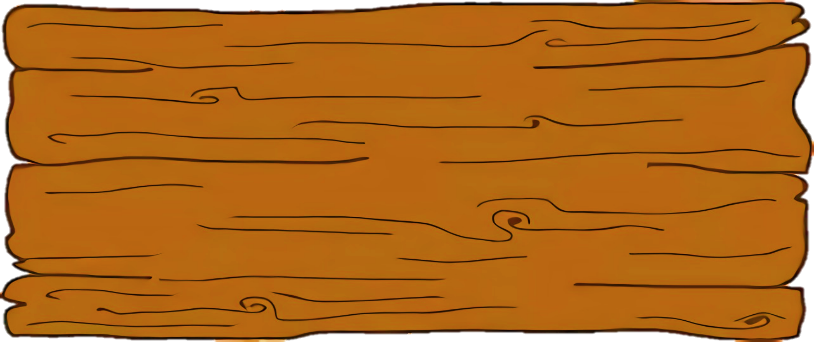 35
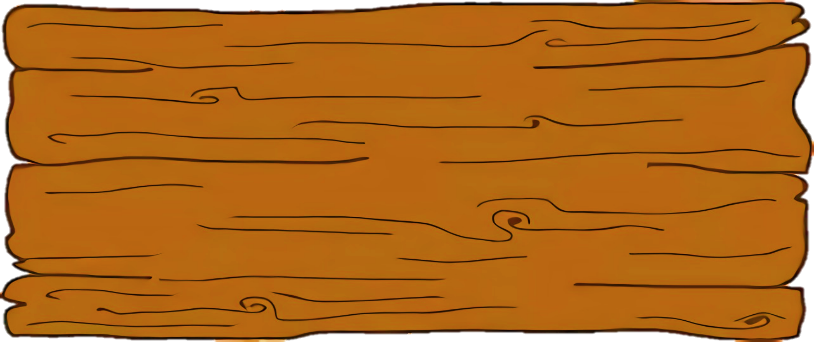 12
A
B
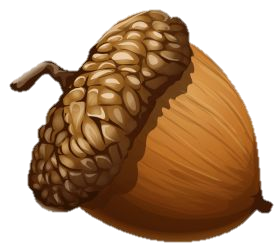 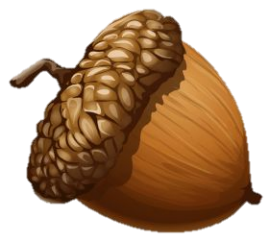 C
D
27
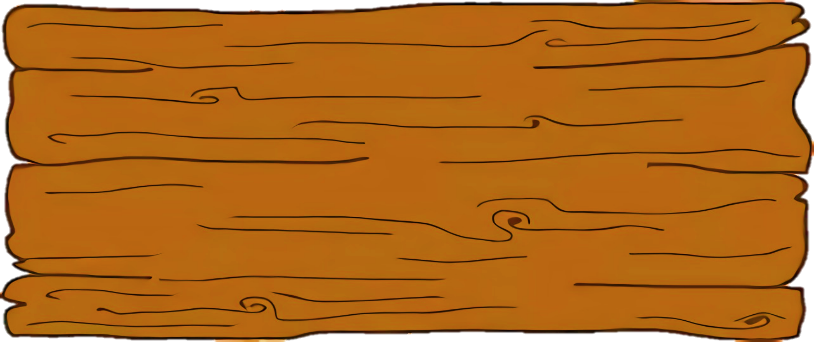 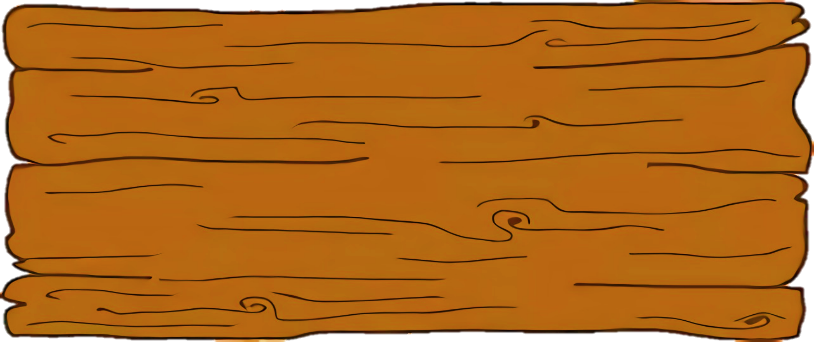 30
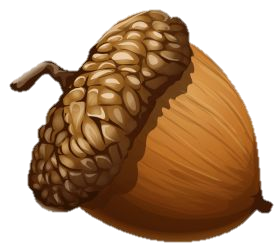 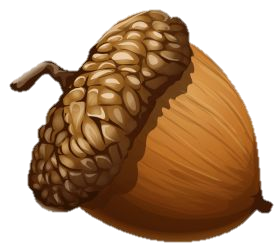 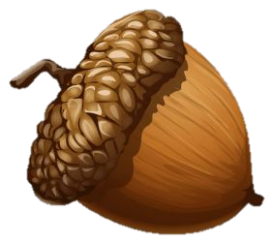 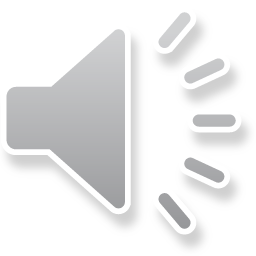 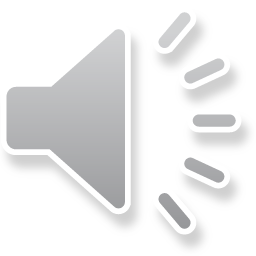 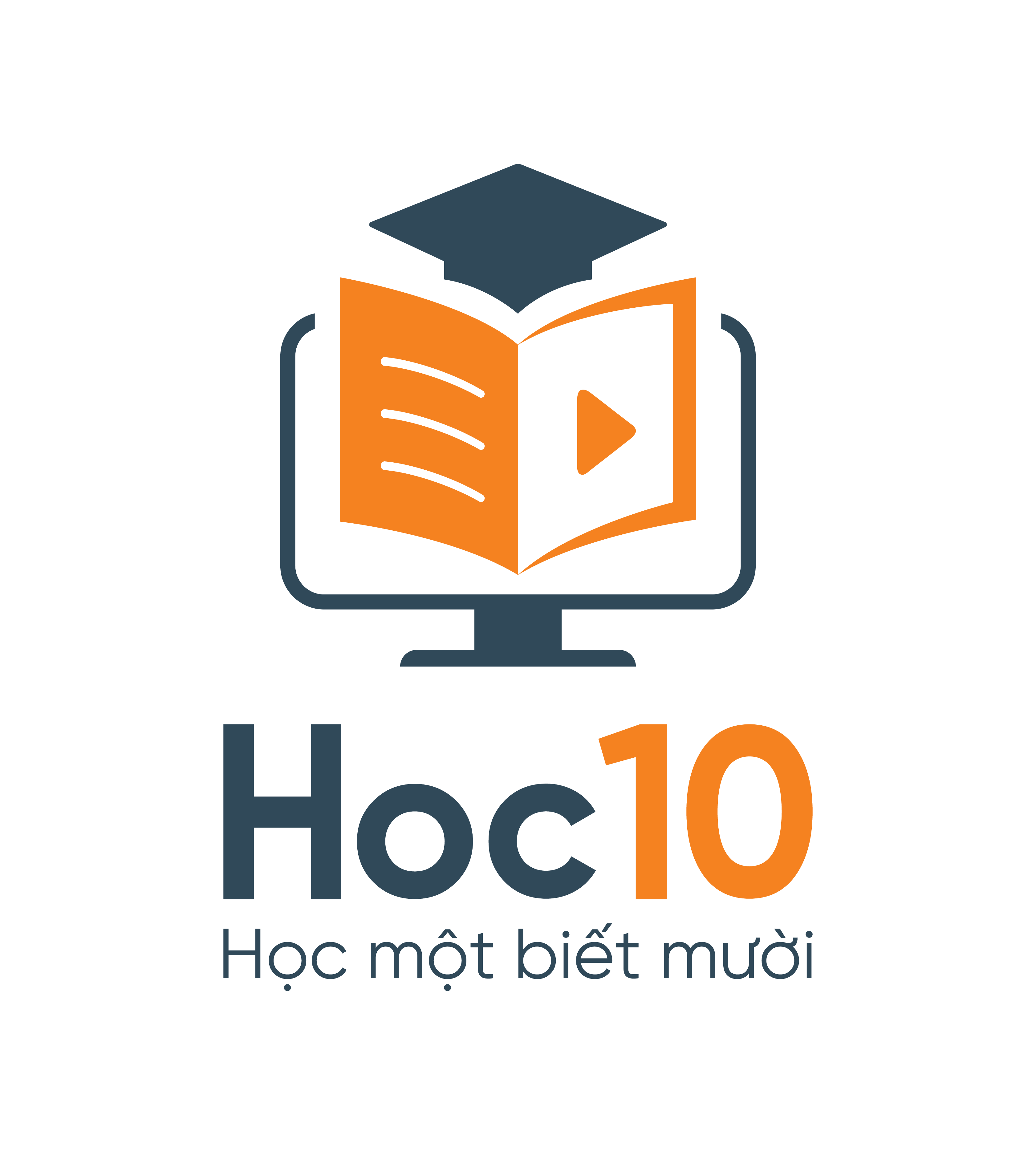 Sai mất rồi!!!
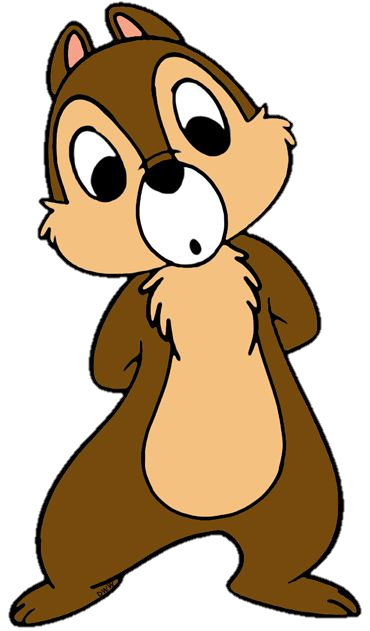 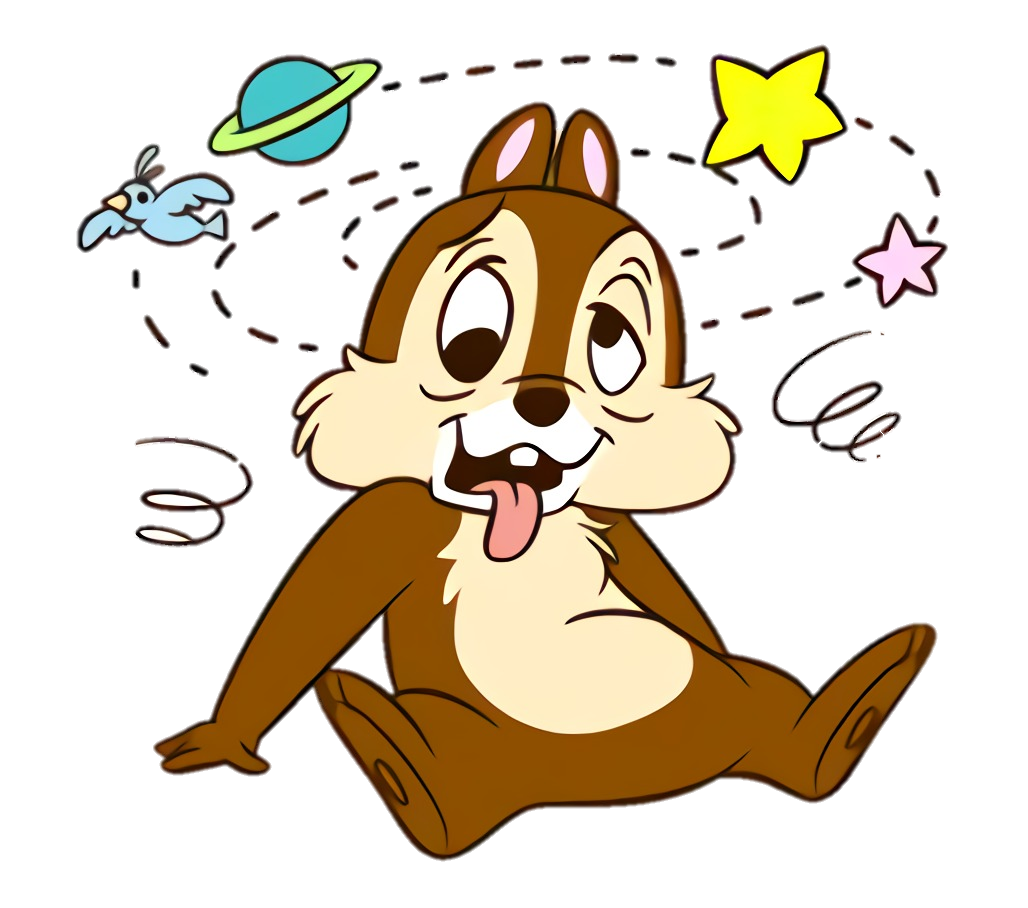 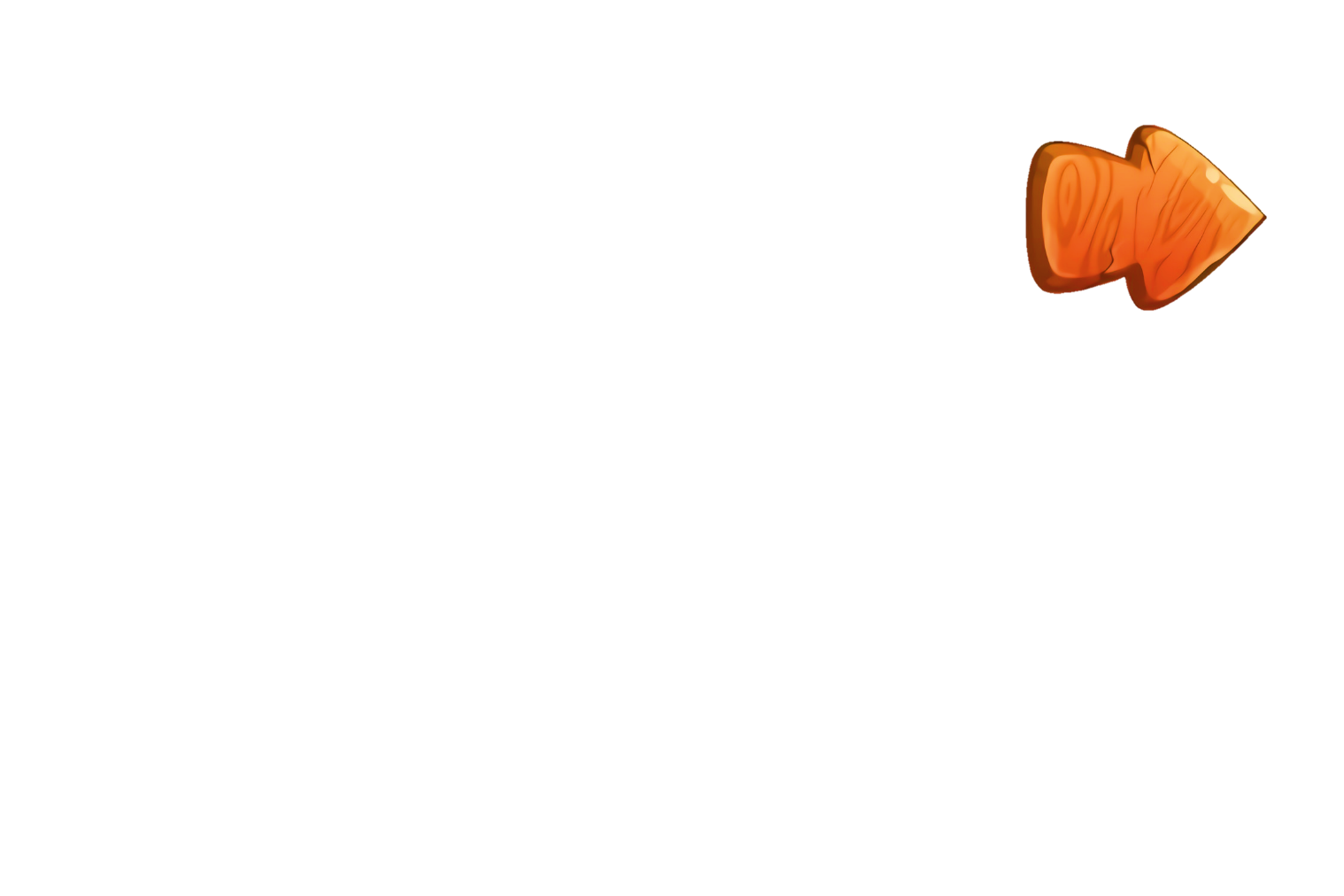 [Speaker Notes: Hướng dẫn: GV click vào mũi tên sang trái để trở lại câu hỏi >> cho phép HS chọn lại đáp án đúng.]
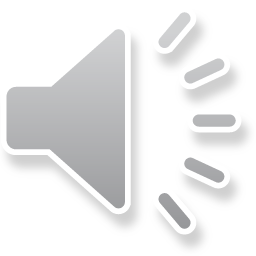 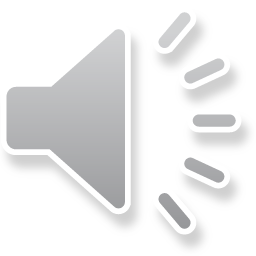 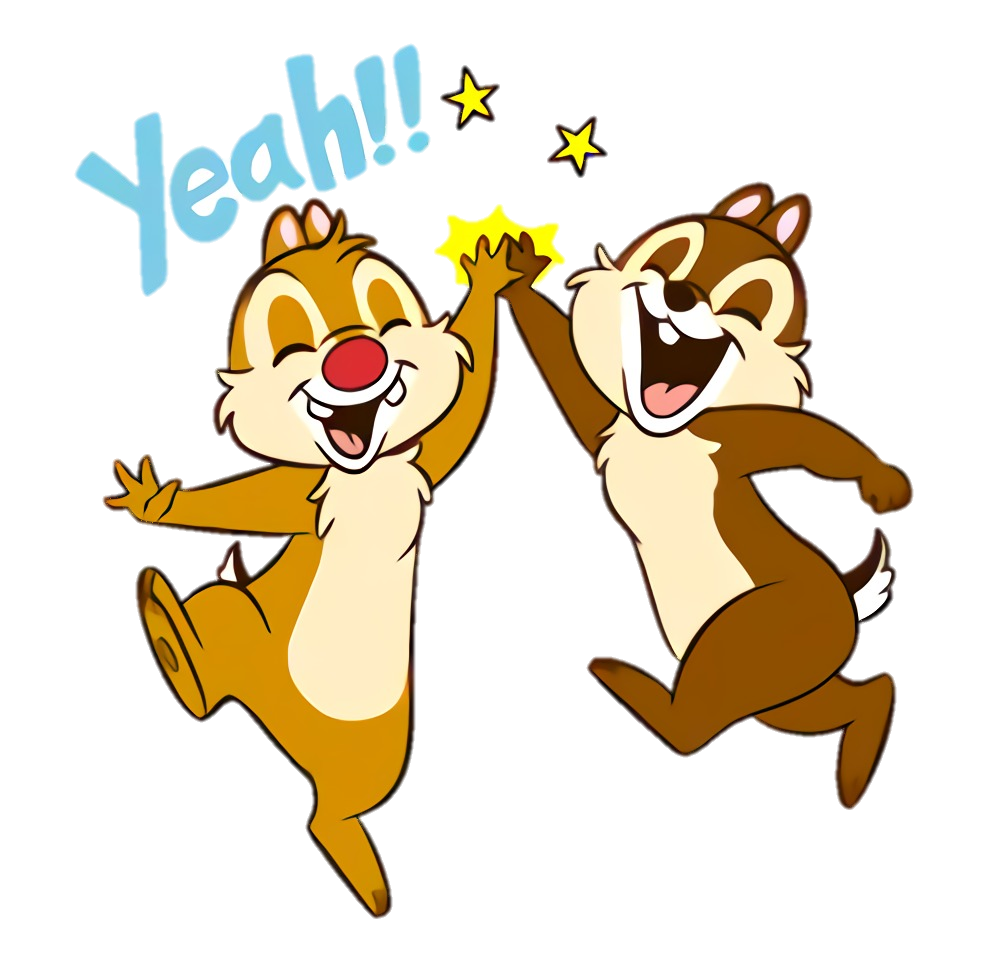 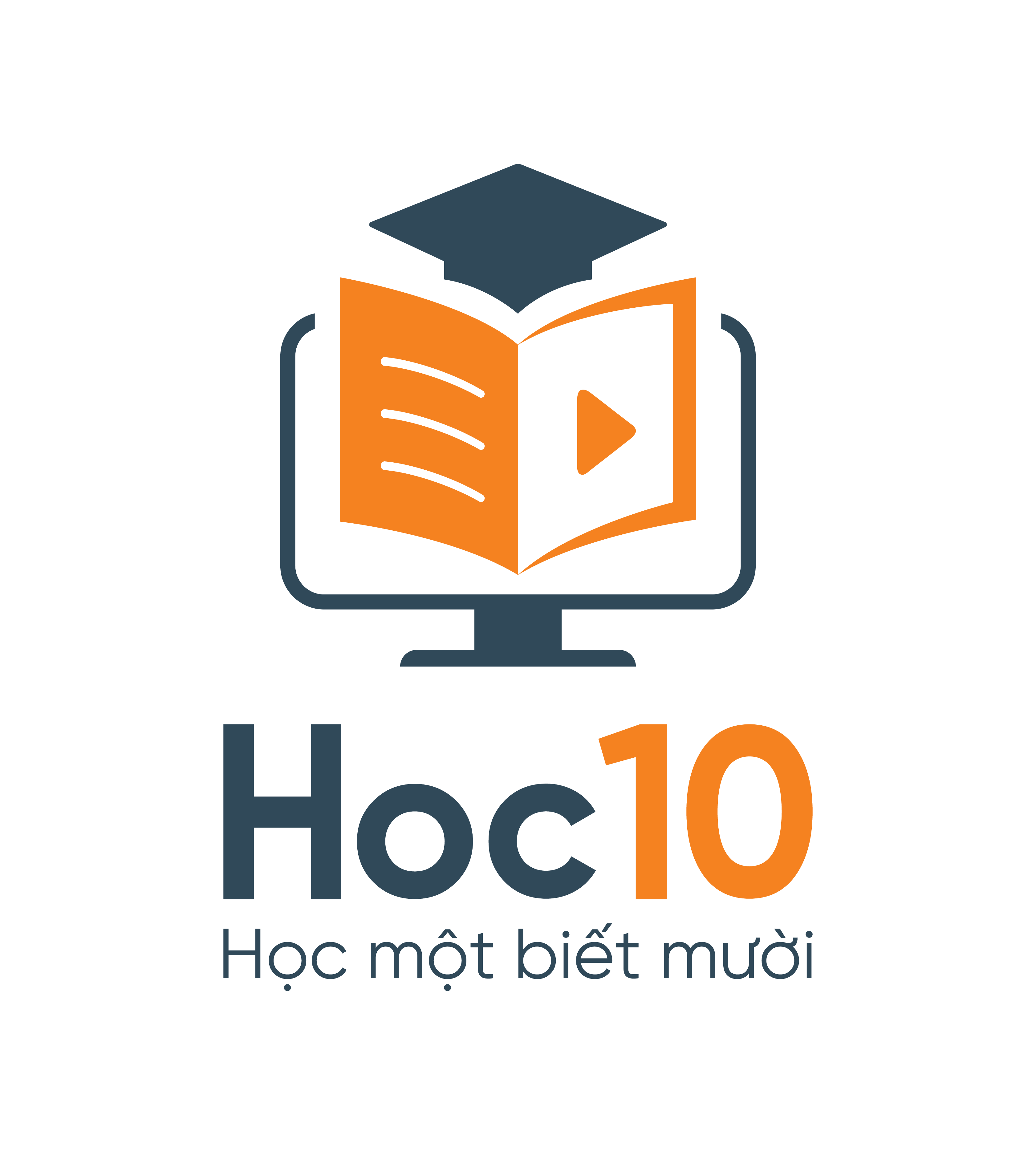 +1
Đúng rồi!
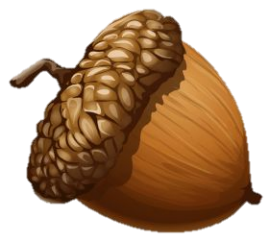 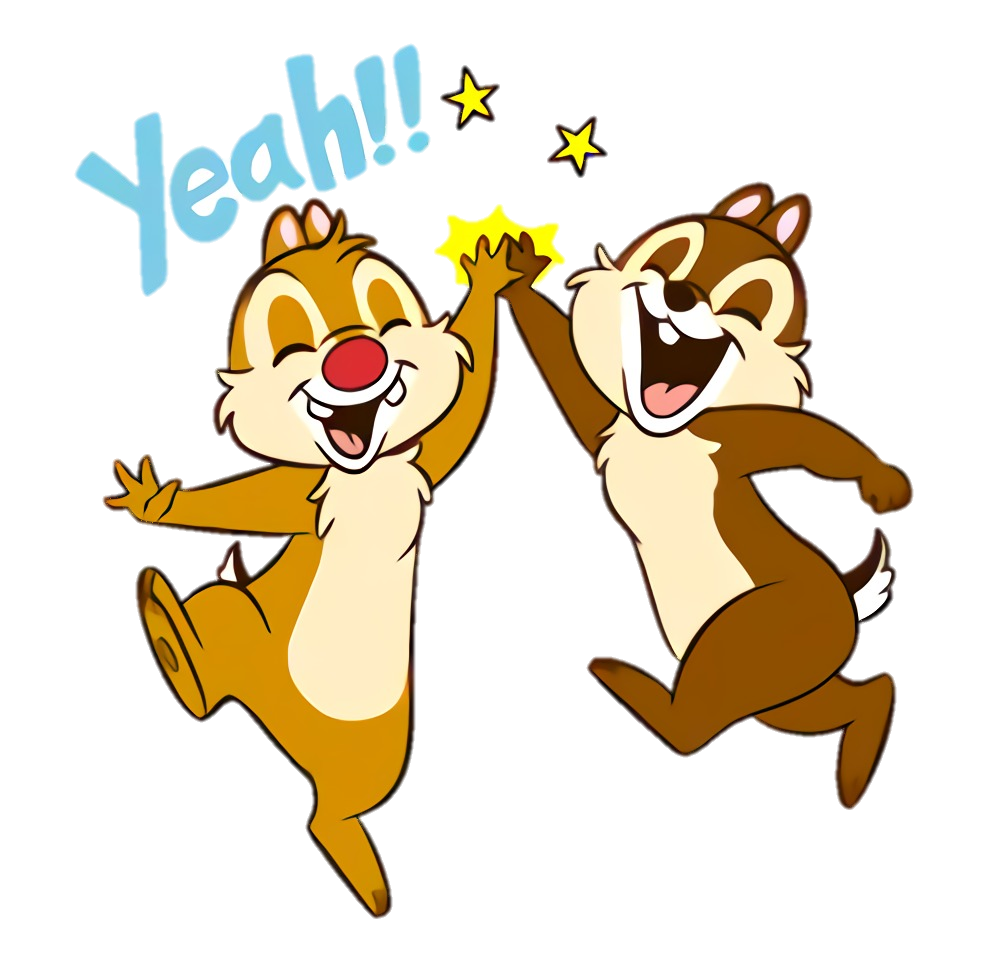 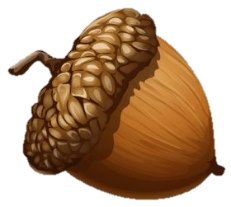 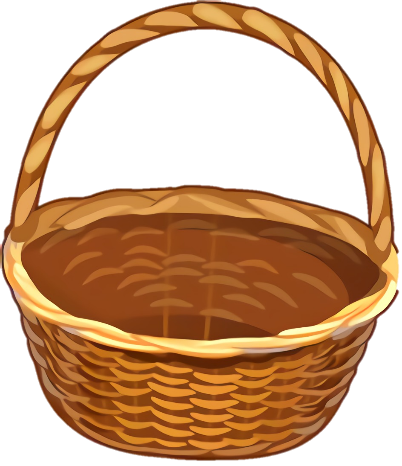 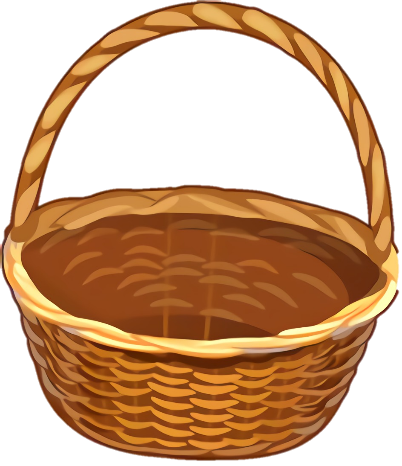 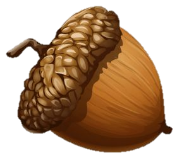 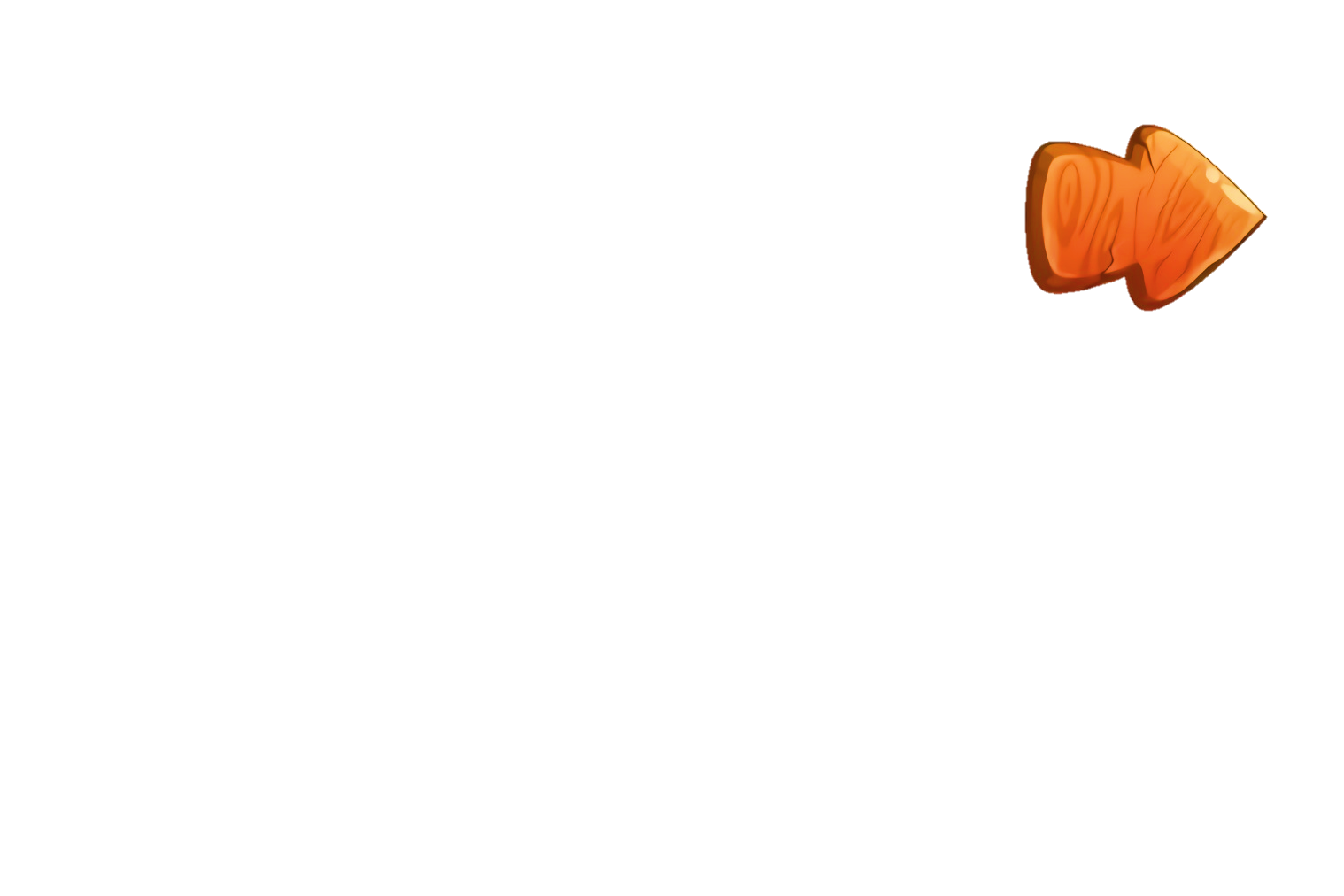 [Speaker Notes: Hướng dẫn: GV click vào mũi tên sang phải để di chuyển đến câu hỏi tiếp theo.]
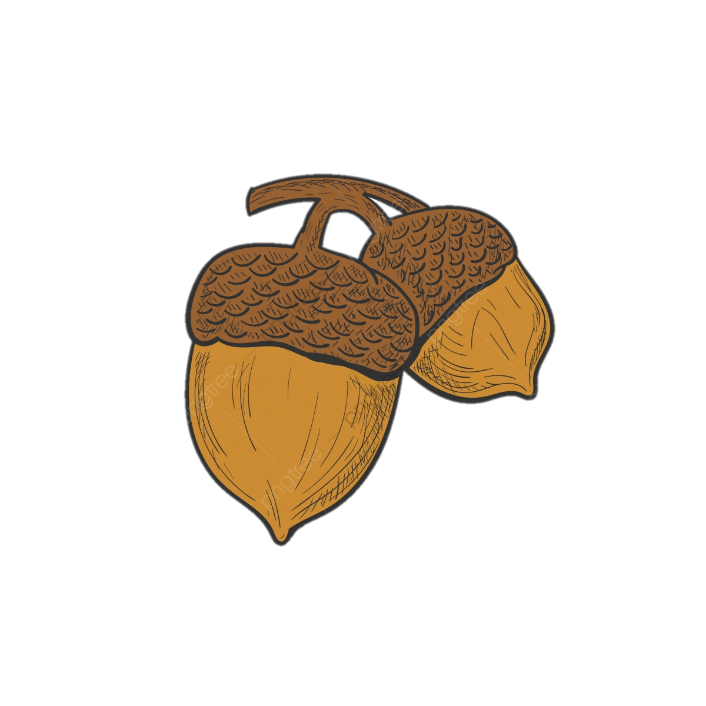 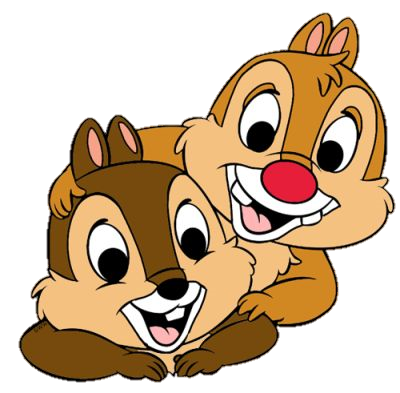 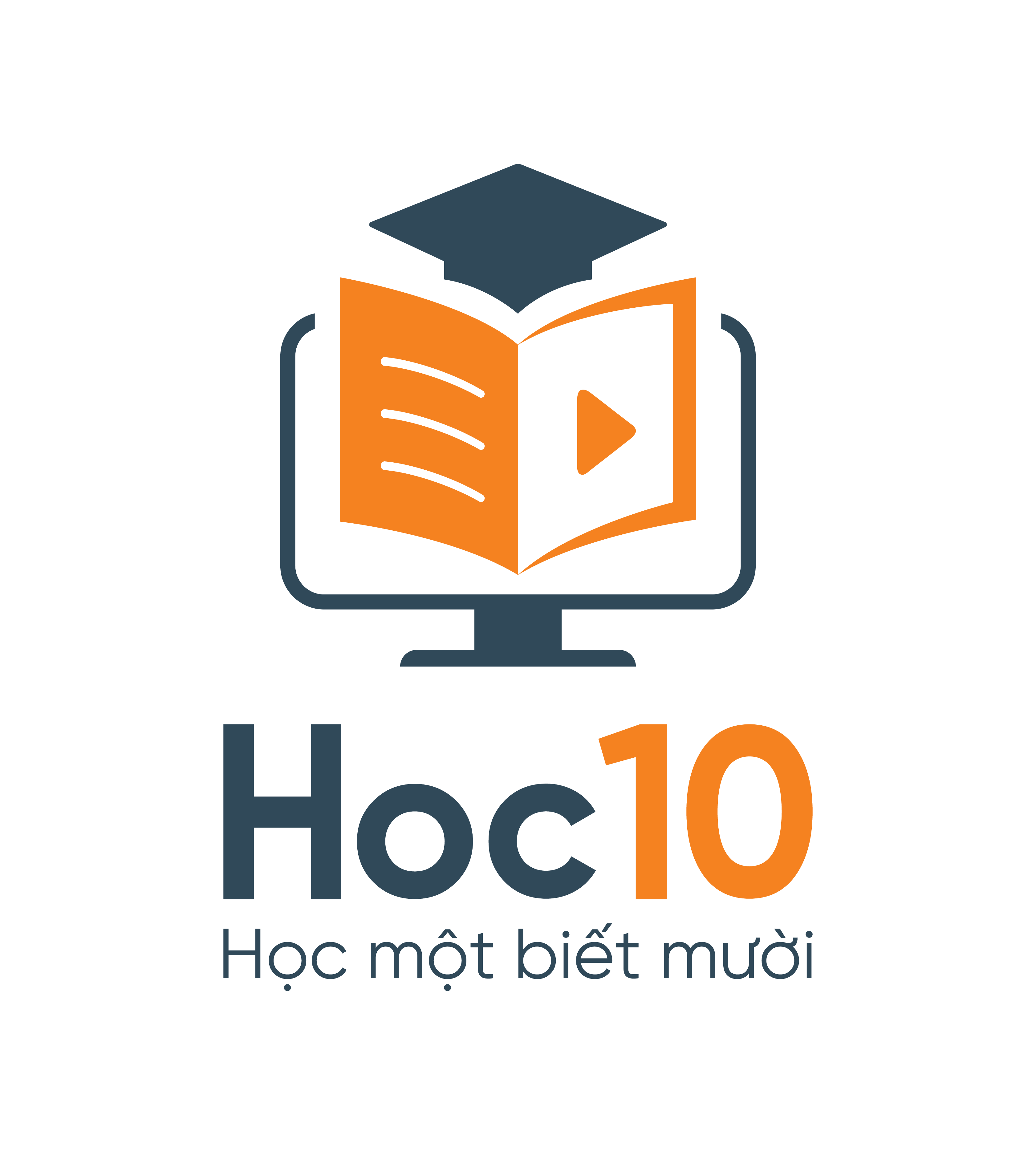 A
B
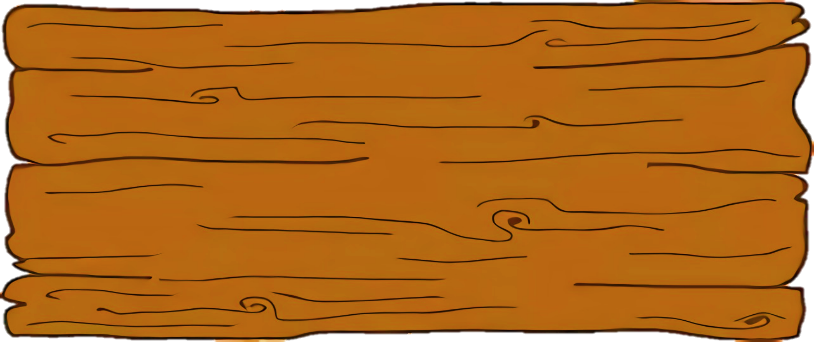 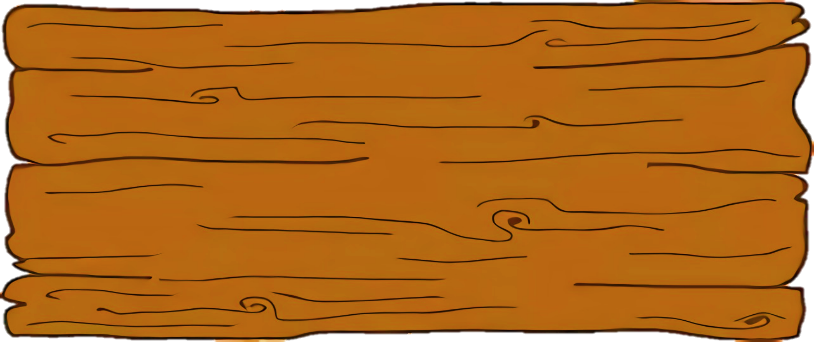 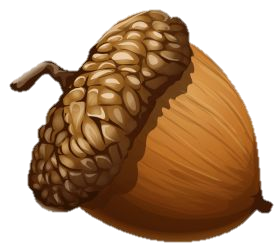 42
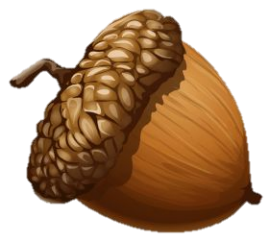 21
D
C
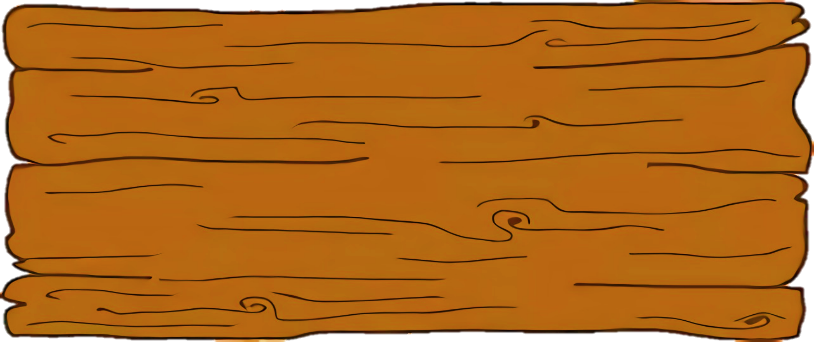 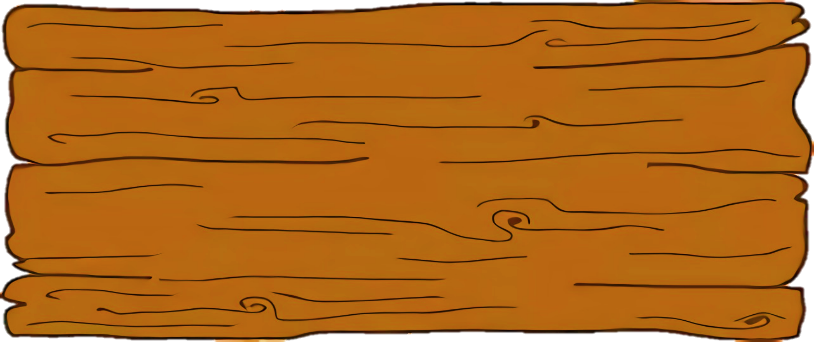 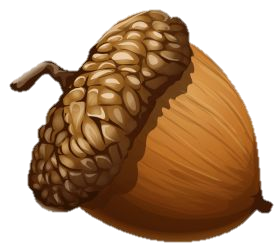 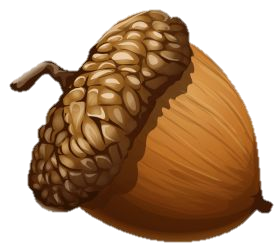 14
49
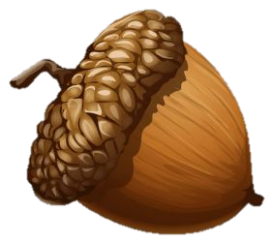 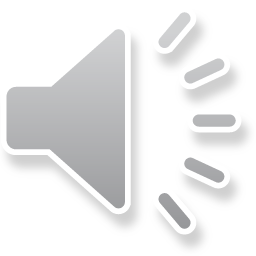 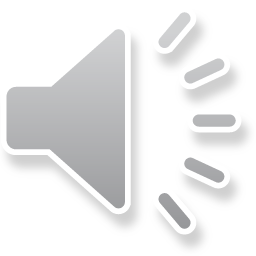 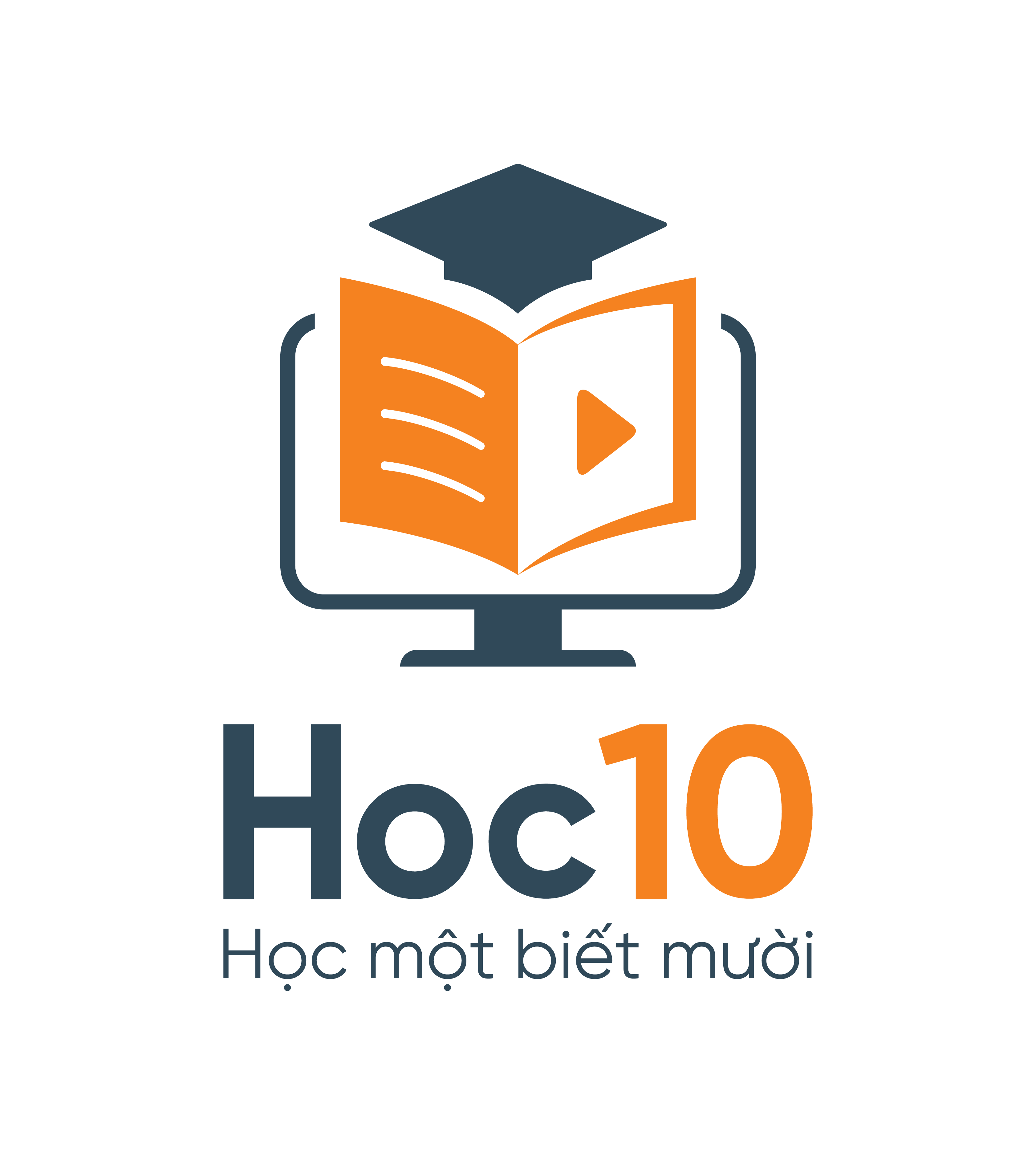 Sai mất rồi!!!
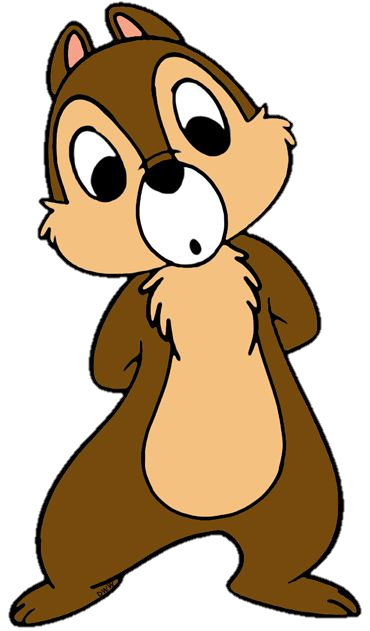 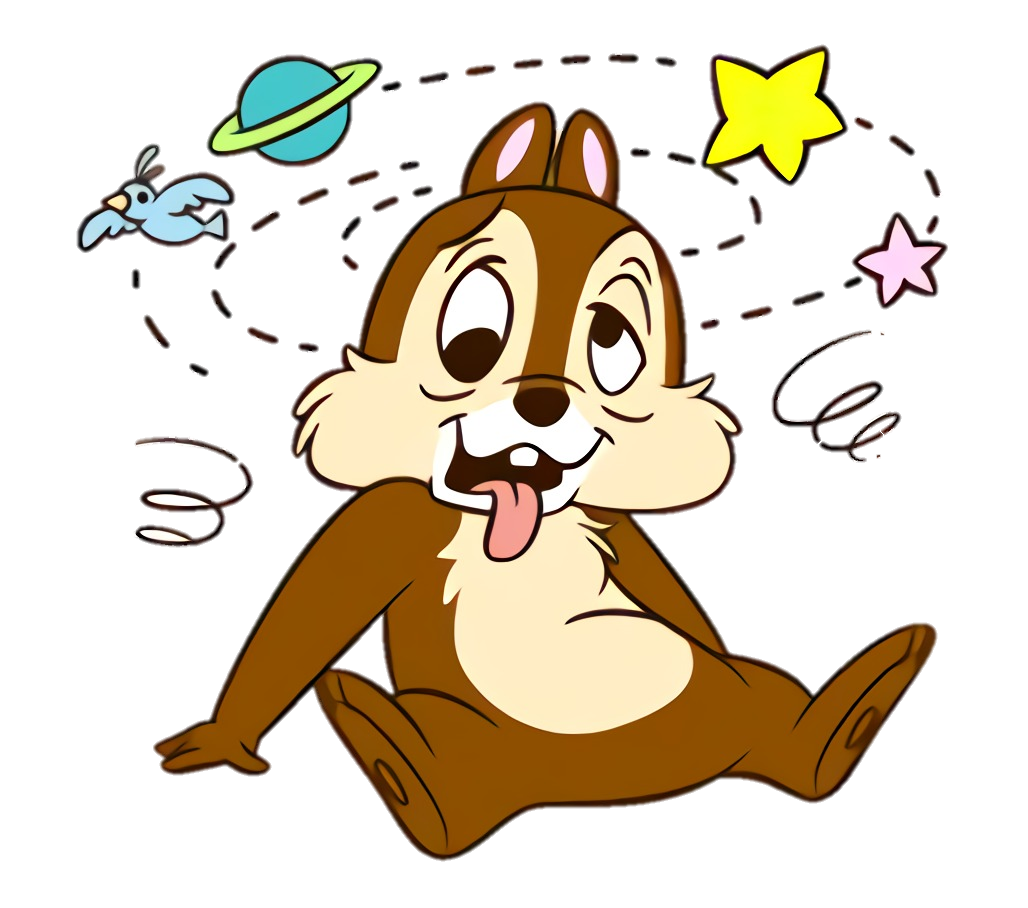 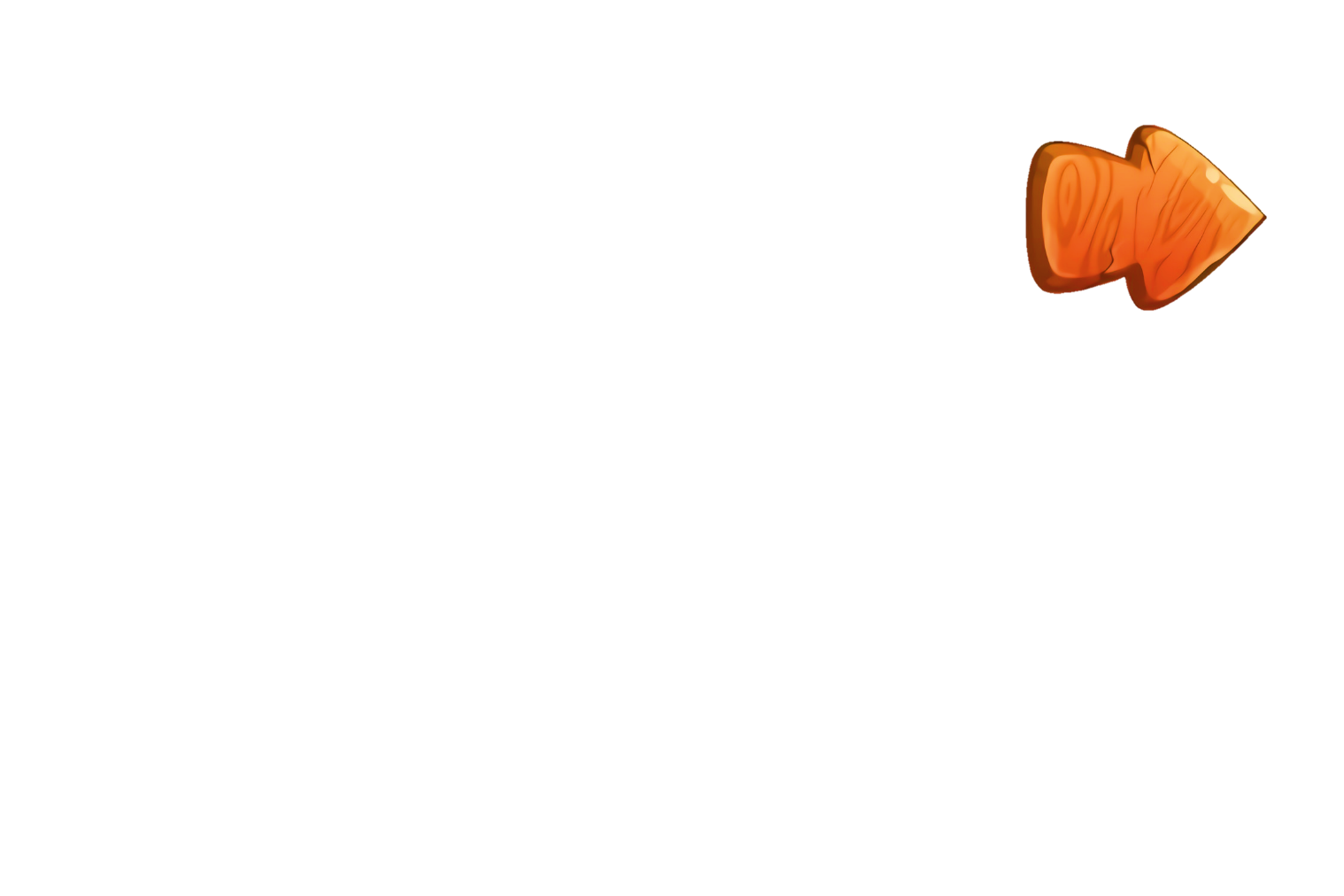 [Speaker Notes: Hướng dẫn: GV click vào mũi tên sang trái để trở lại câu hỏi >> cho phép HS chọn lại đáp án đúng.]
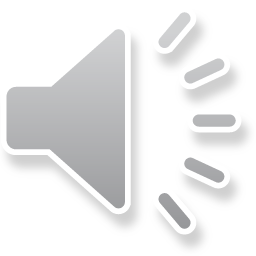 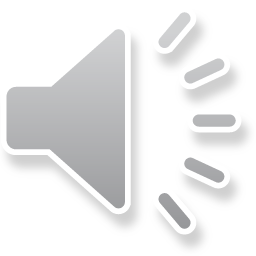 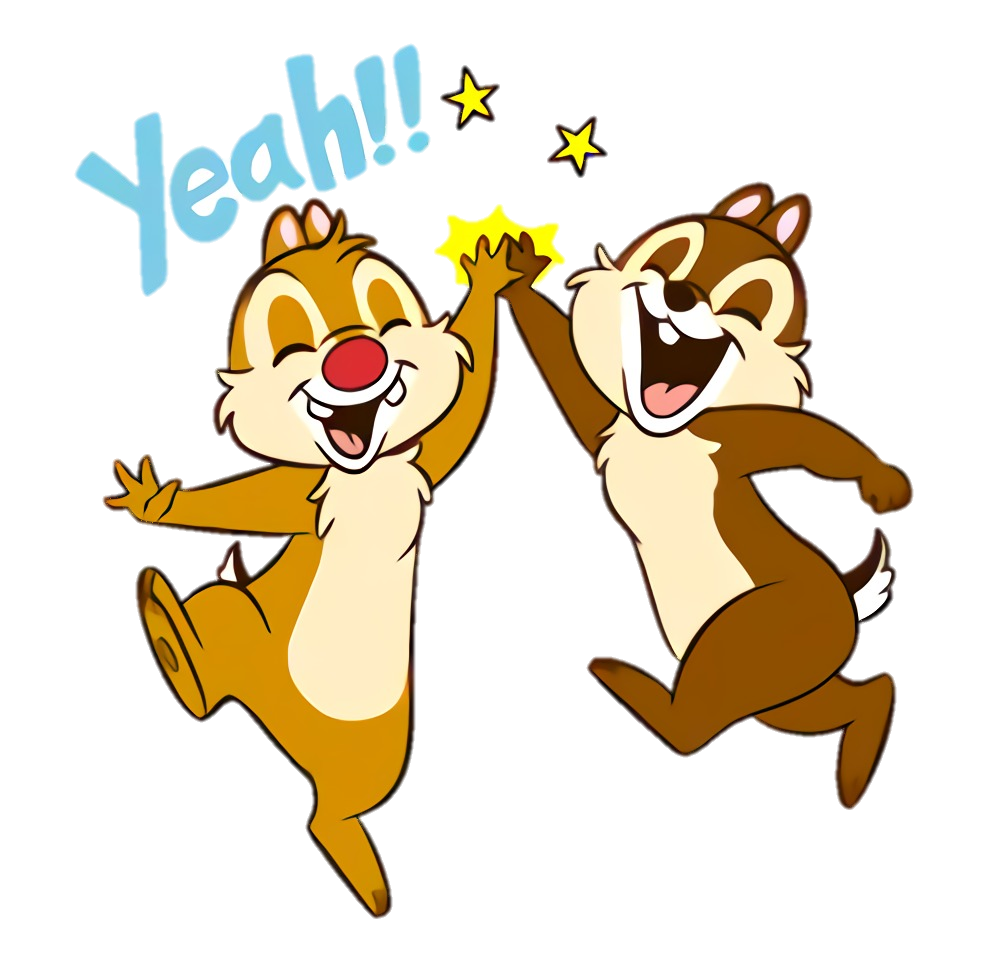 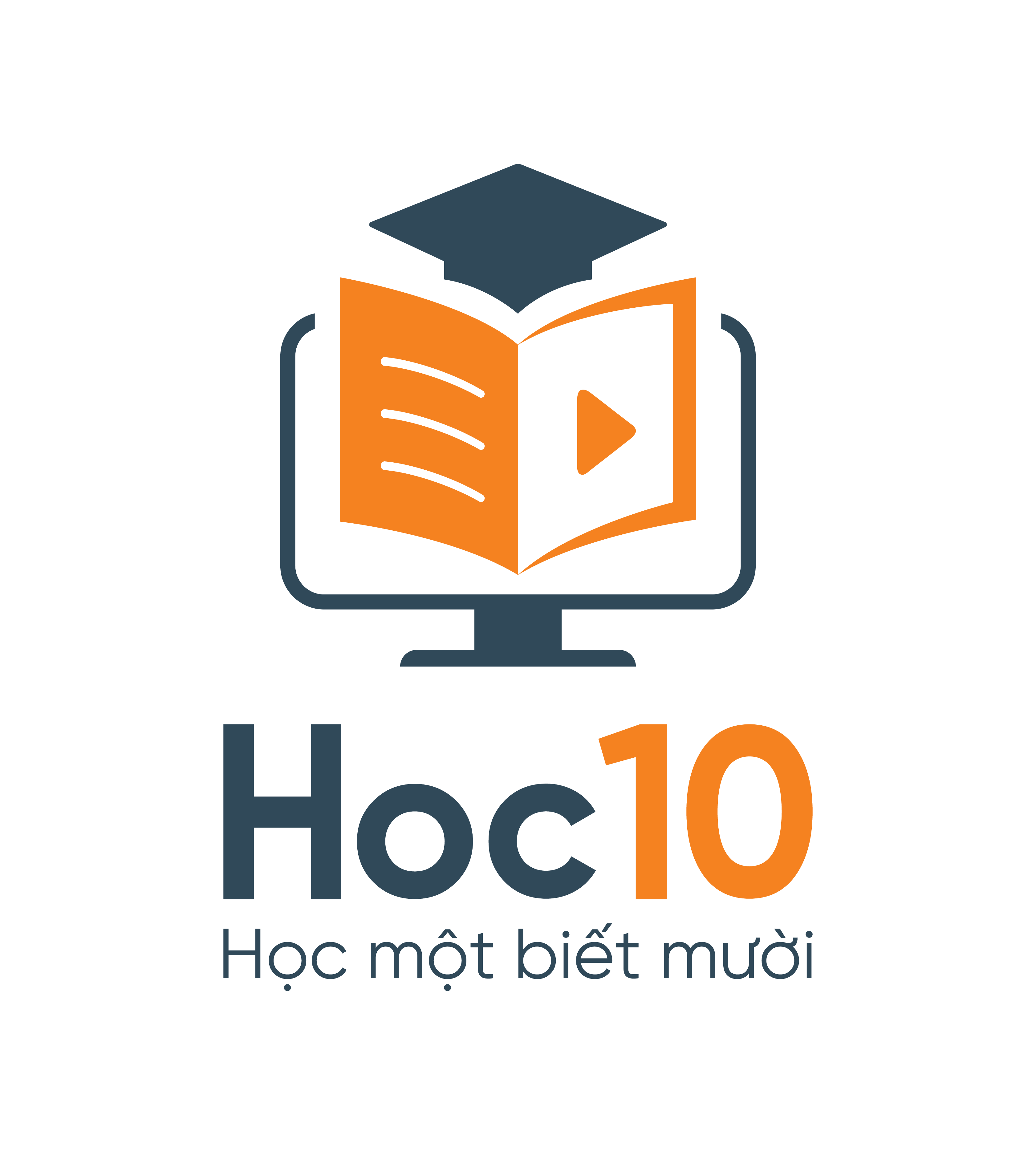 +1
Đúng rồi!
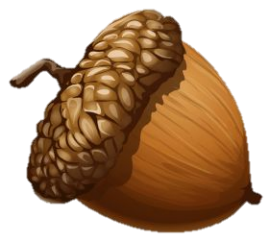 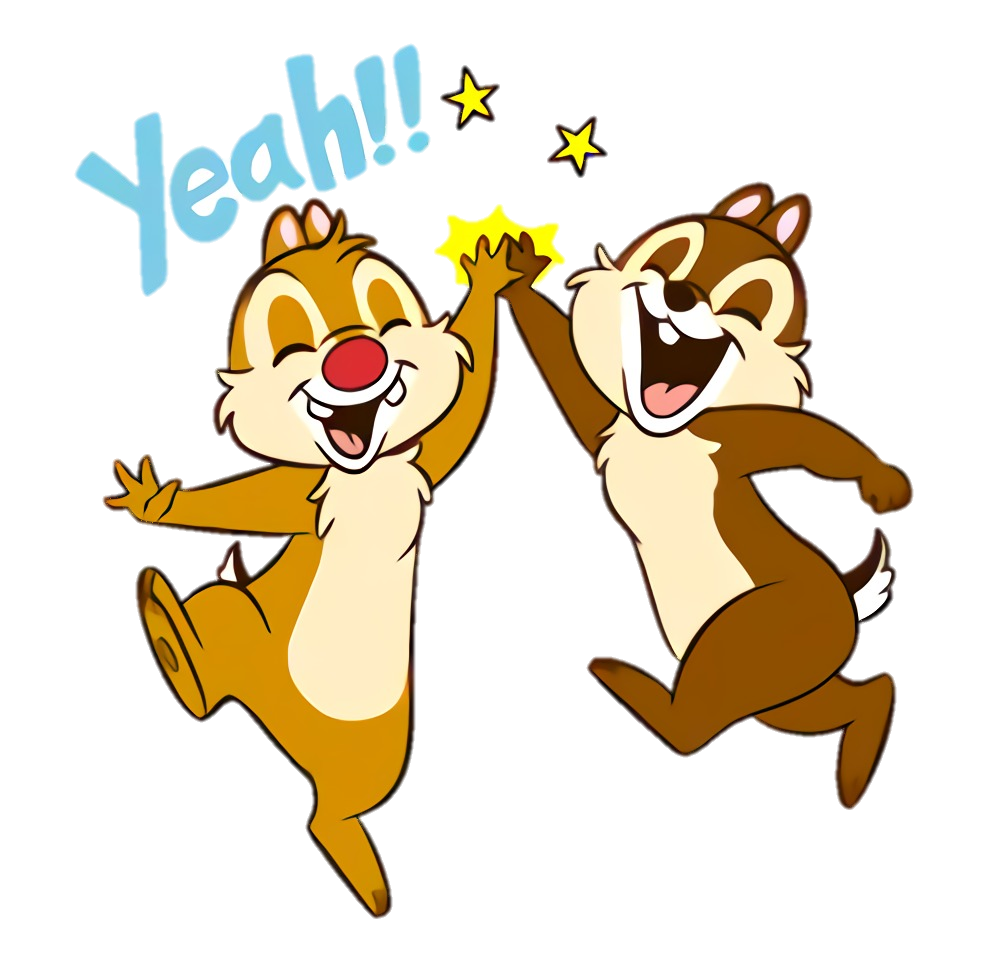 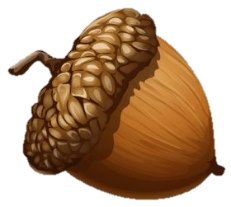 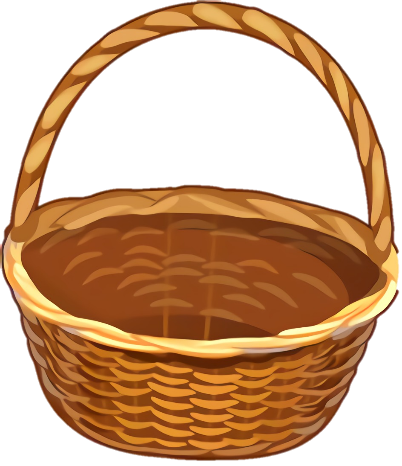 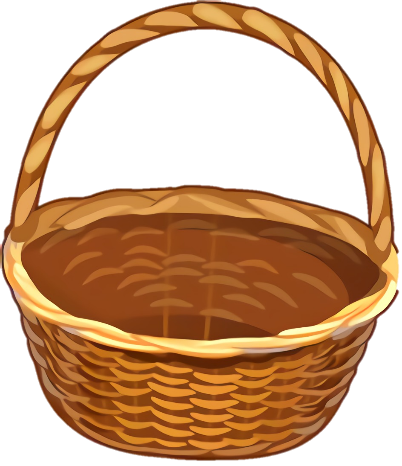 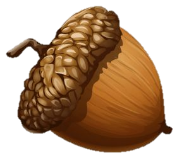 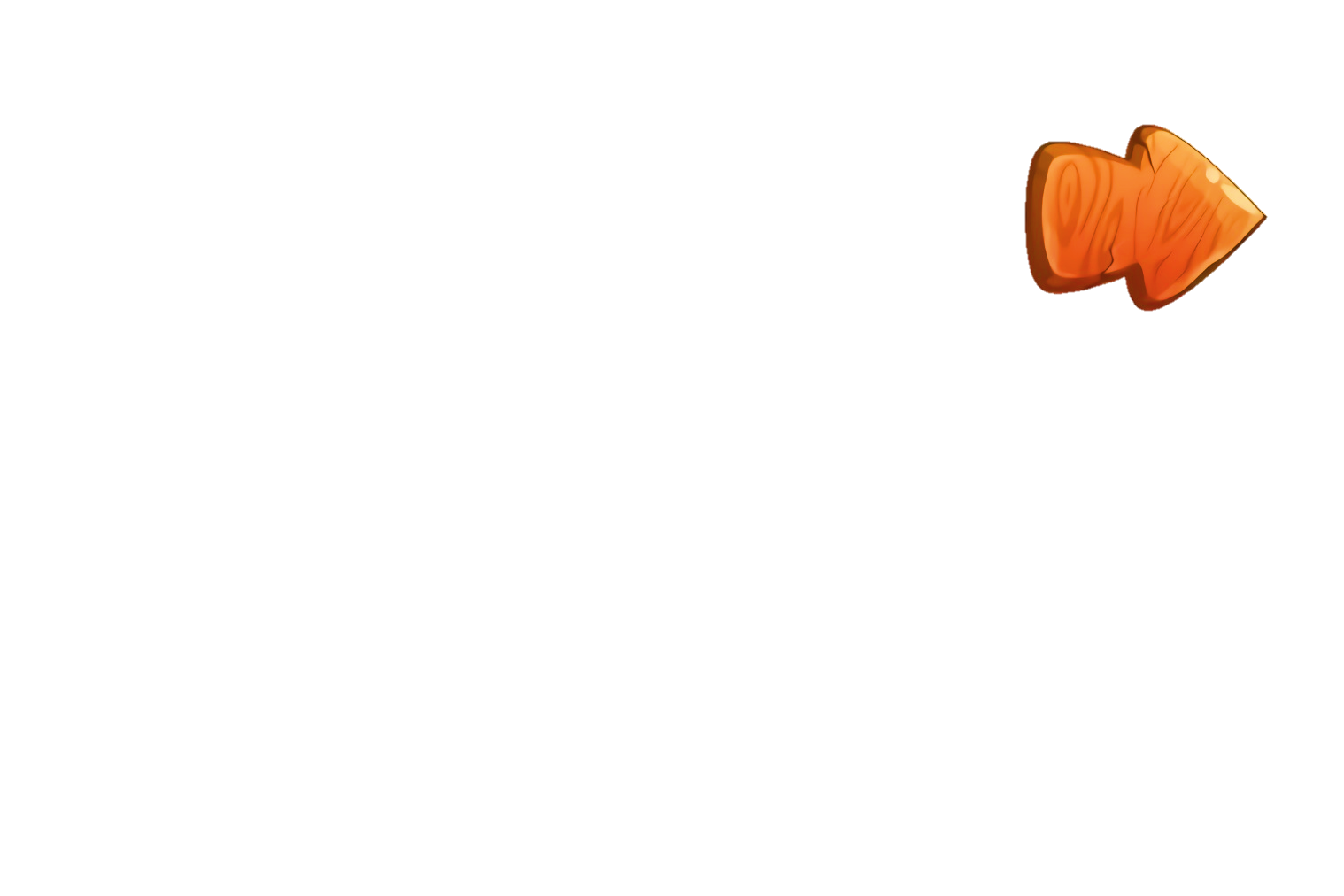 [Speaker Notes: Hướng dẫn: GV click vào mũi tên sang phải để di chuyển đến câu hỏi tiếp theo.]
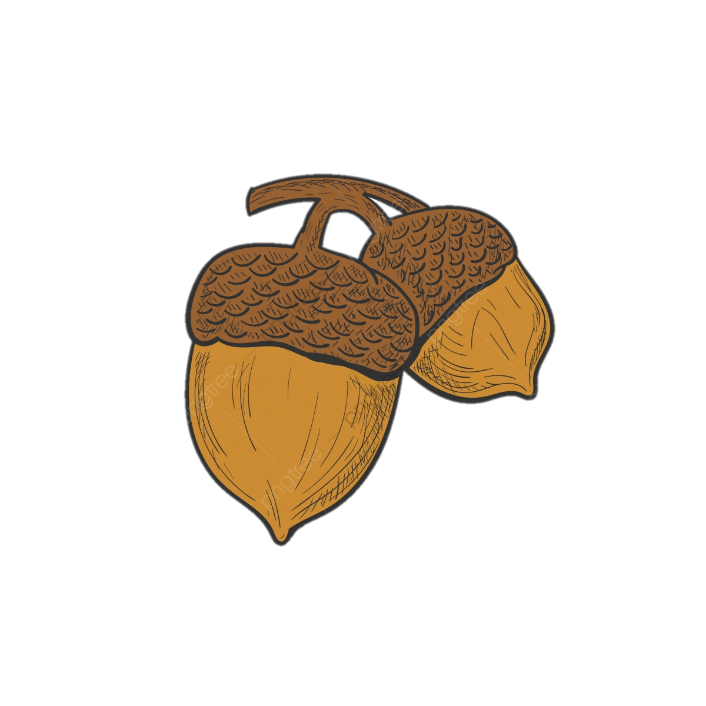 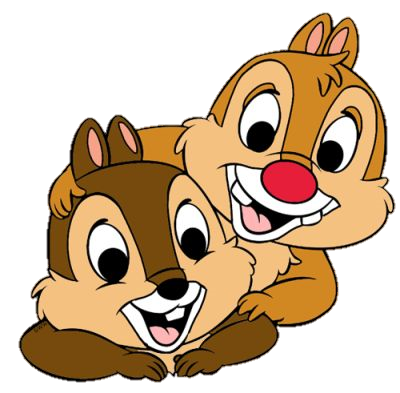 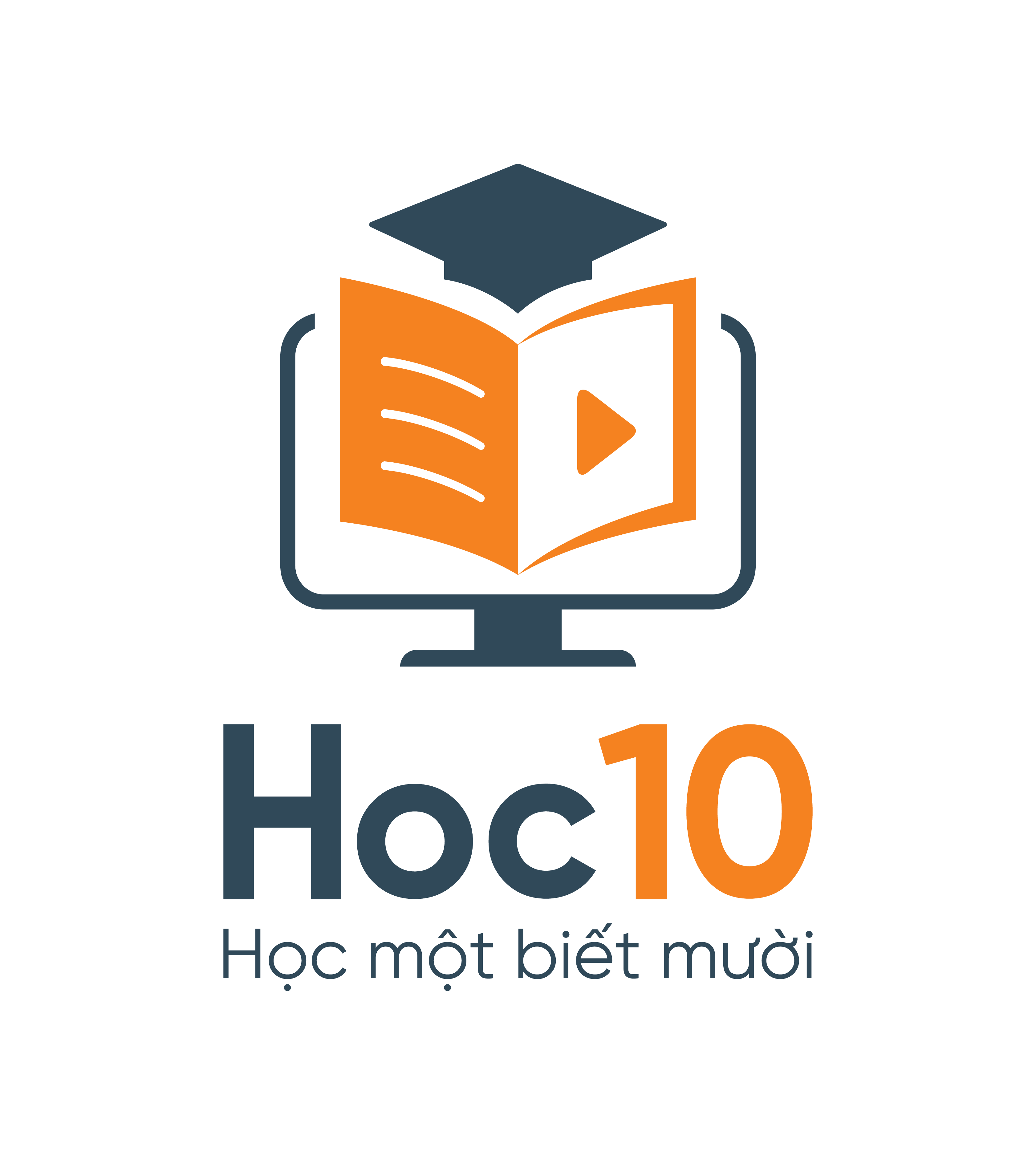 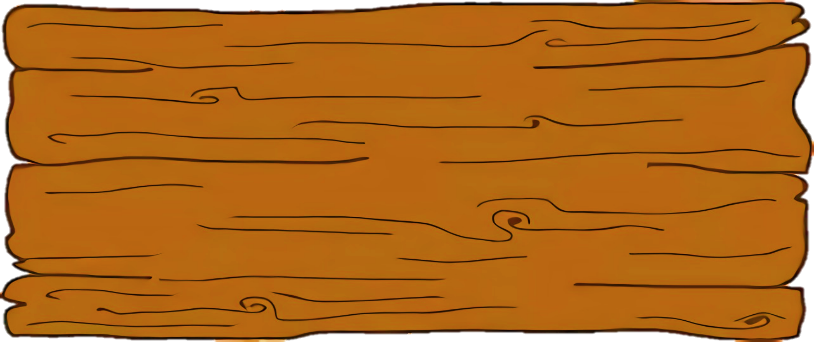 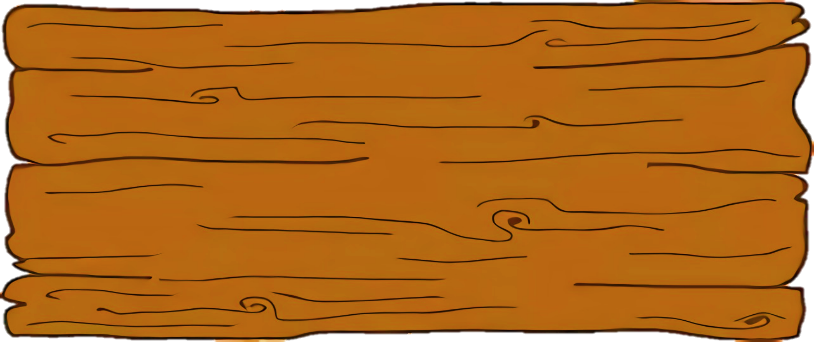 A
42
B
56
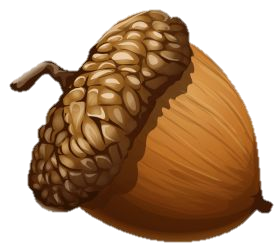 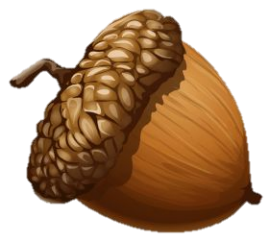 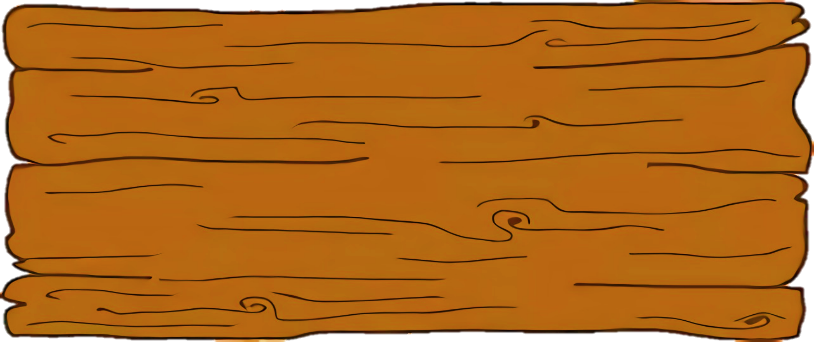 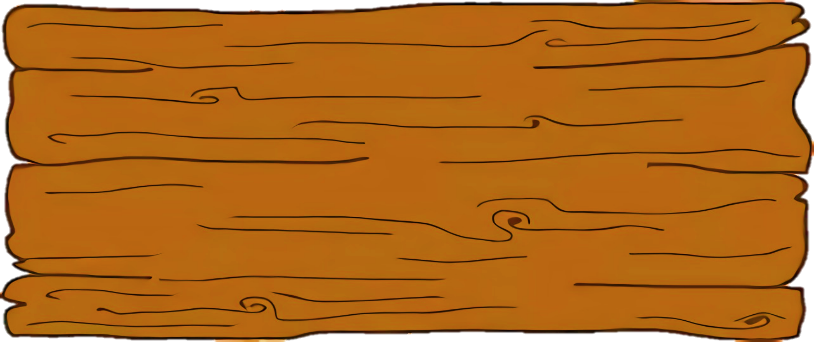 C
D
49
58
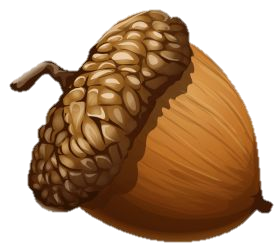 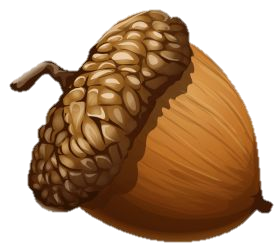 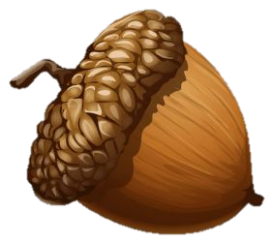 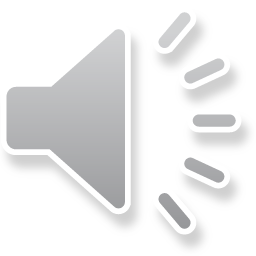 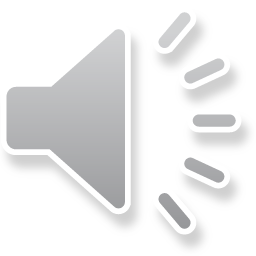 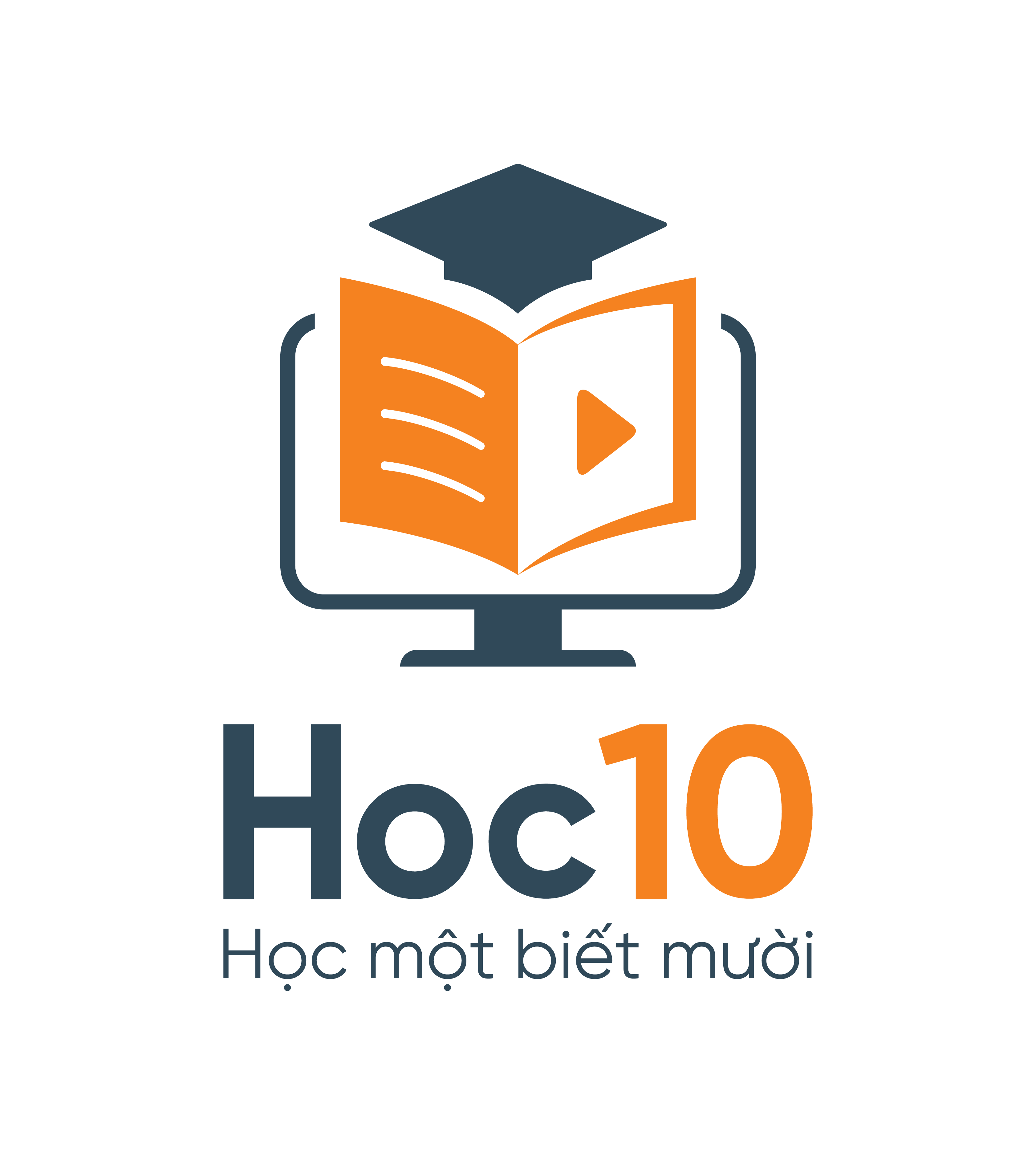 Sai mất rồi!!!
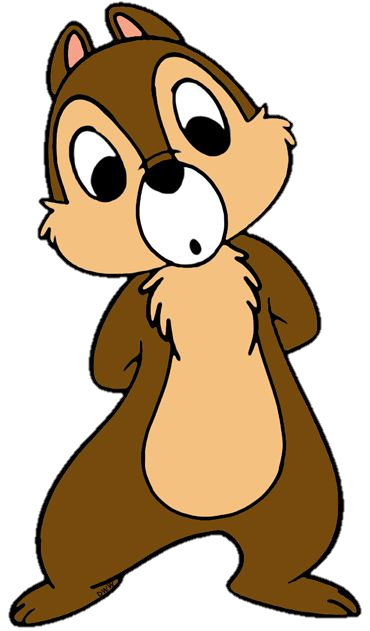 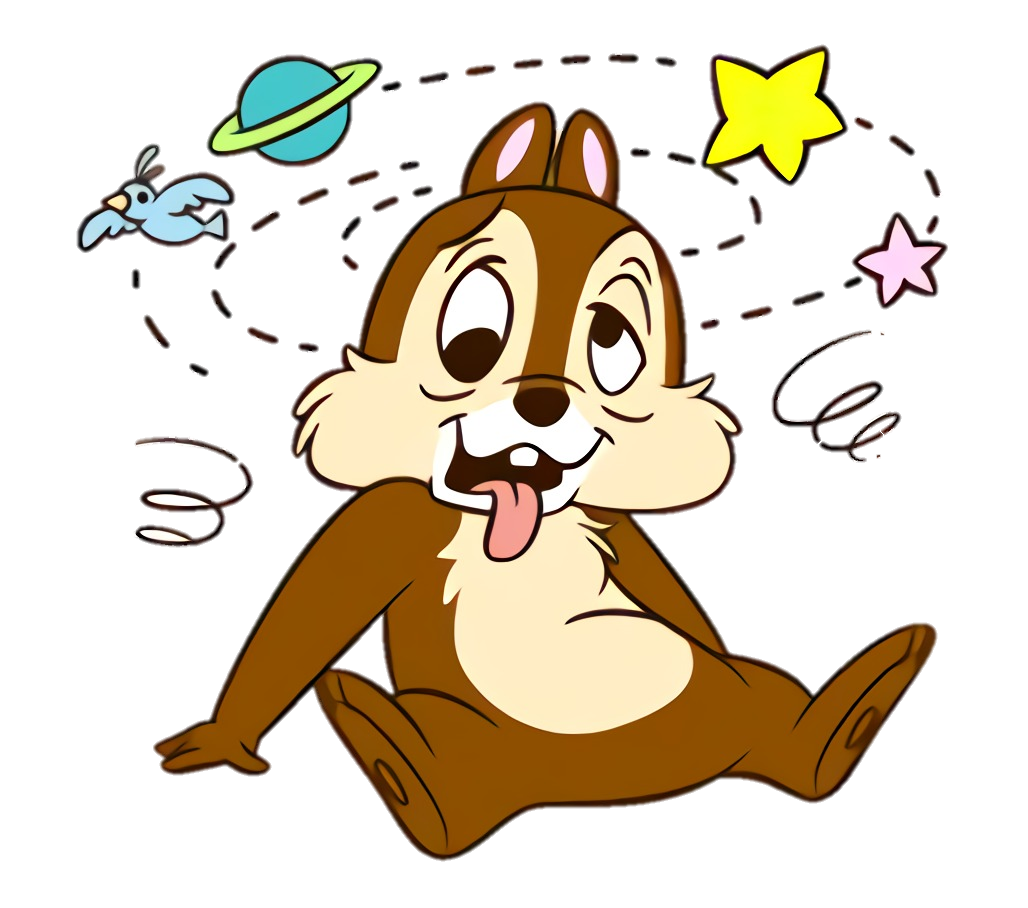 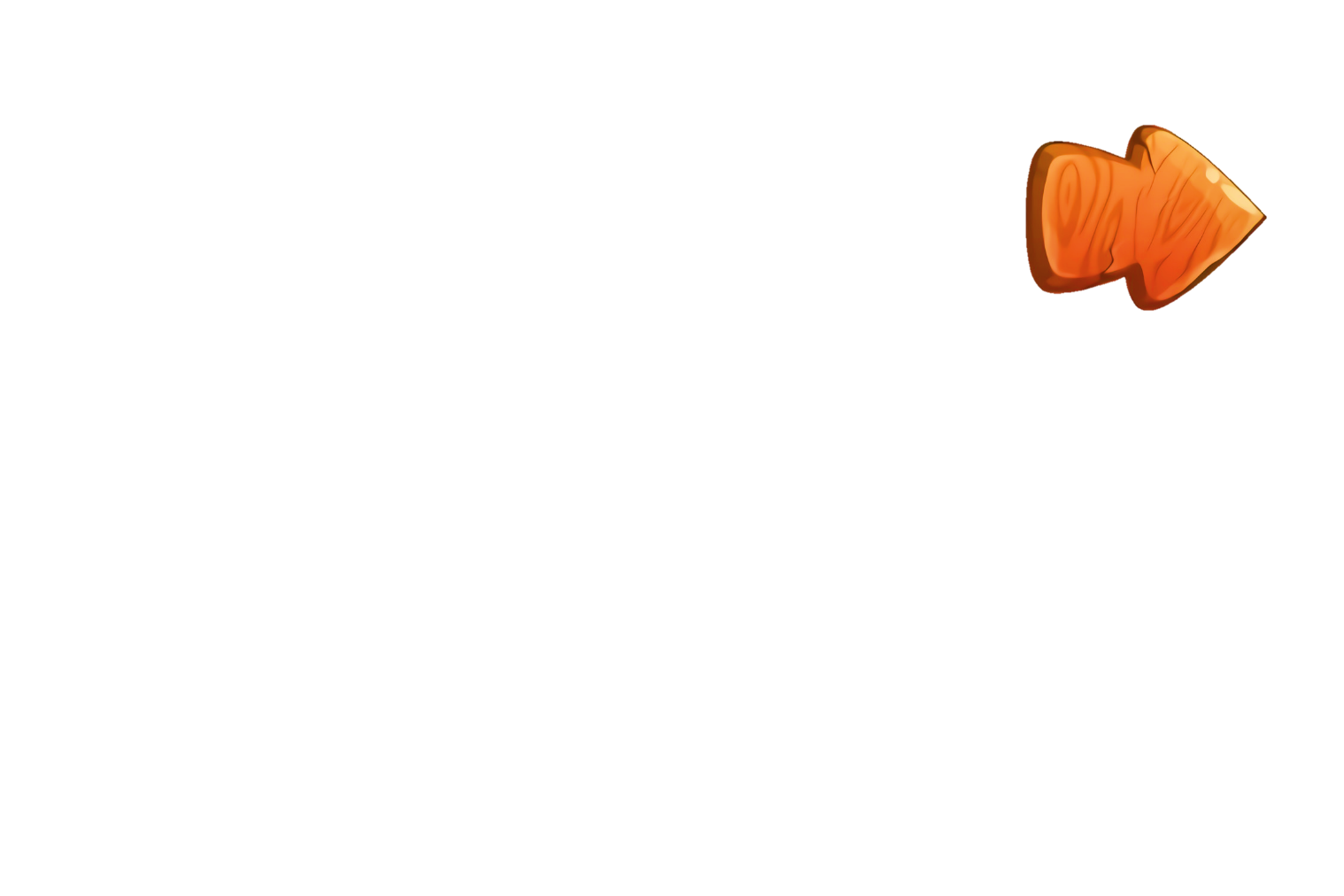 [Speaker Notes: Hướng dẫn: GV click vào mũi tên sang trái để trở lại câu hỏi >> cho phép HS chọn lại đáp án đúng.]
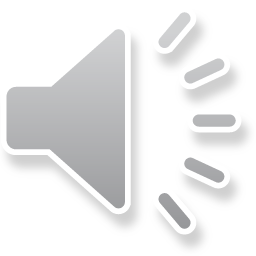 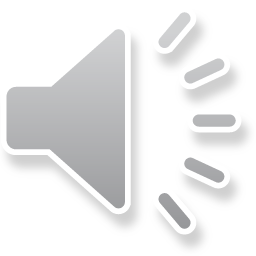 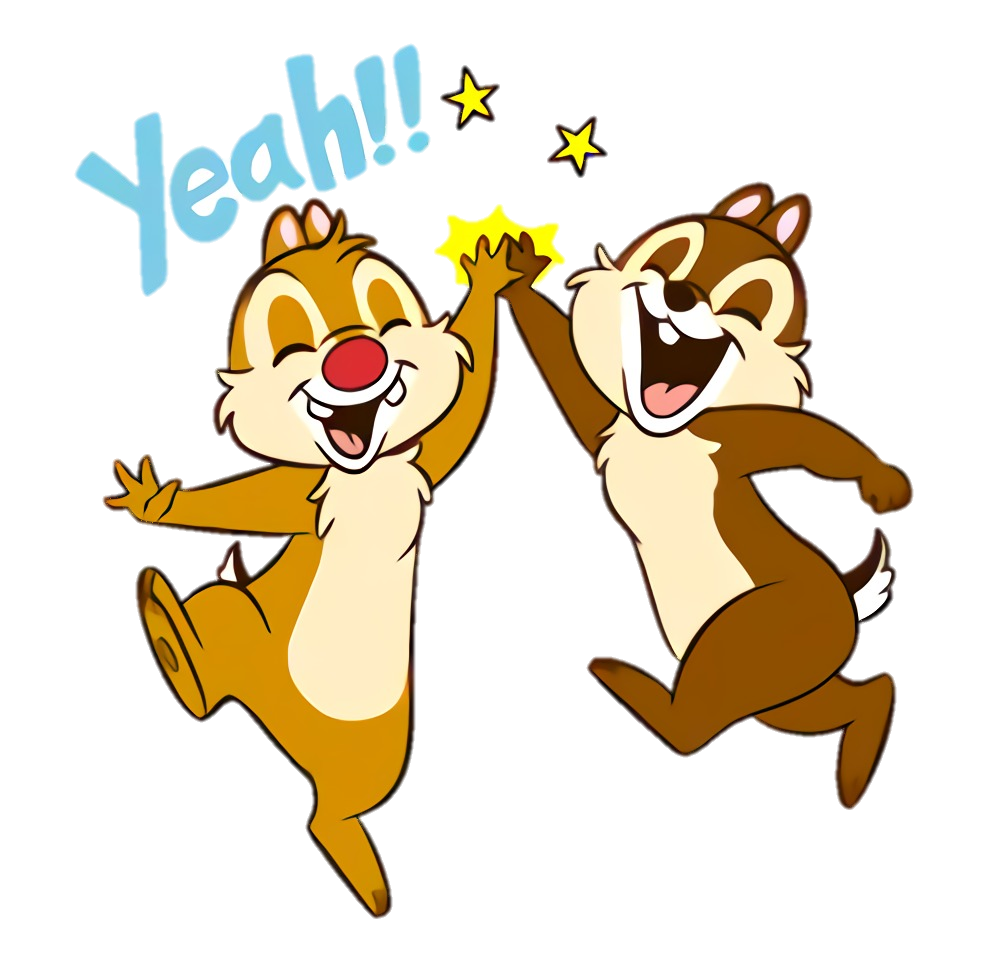 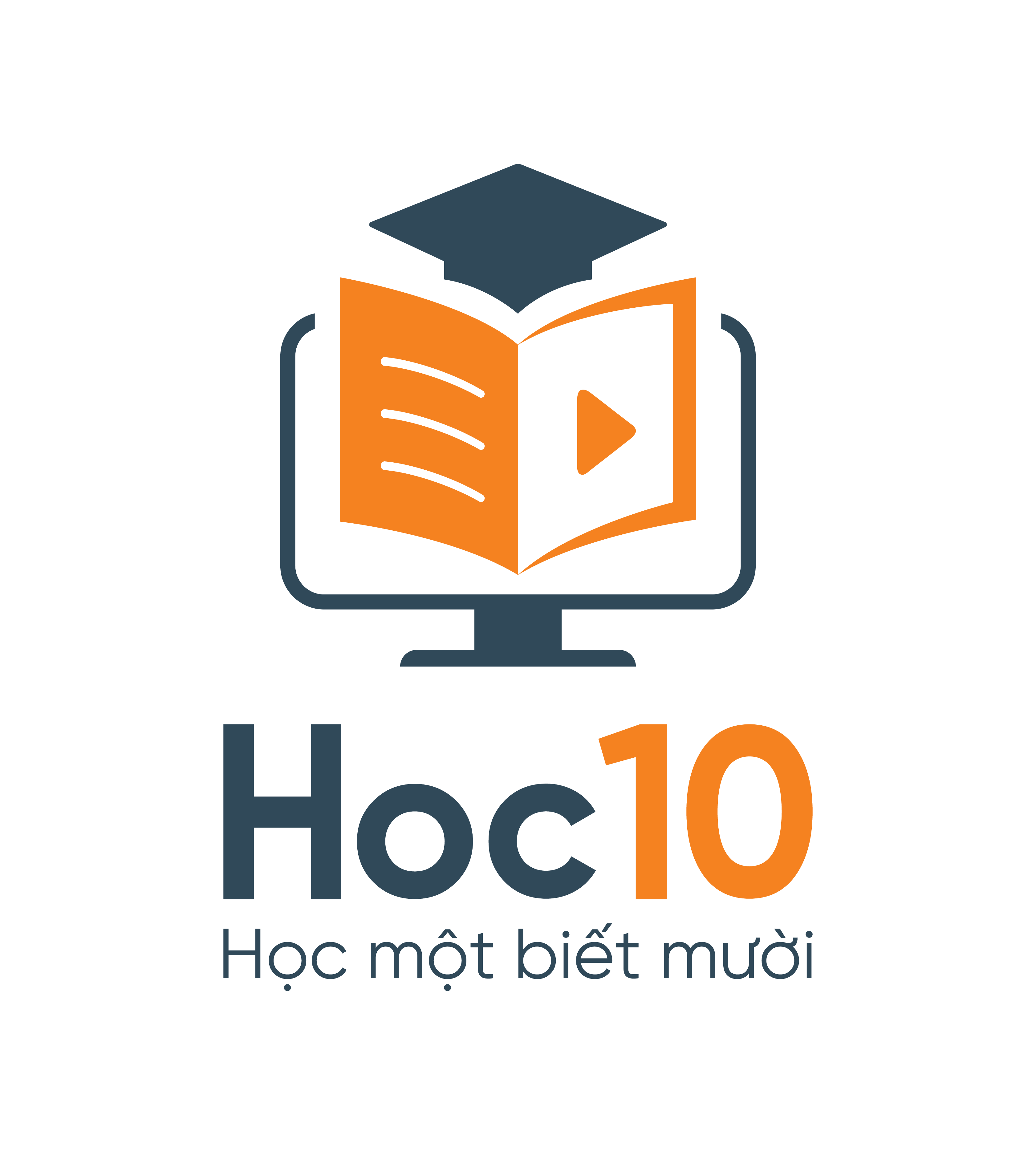 +1
Đúng rồi!
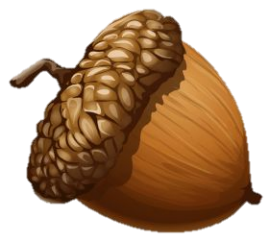 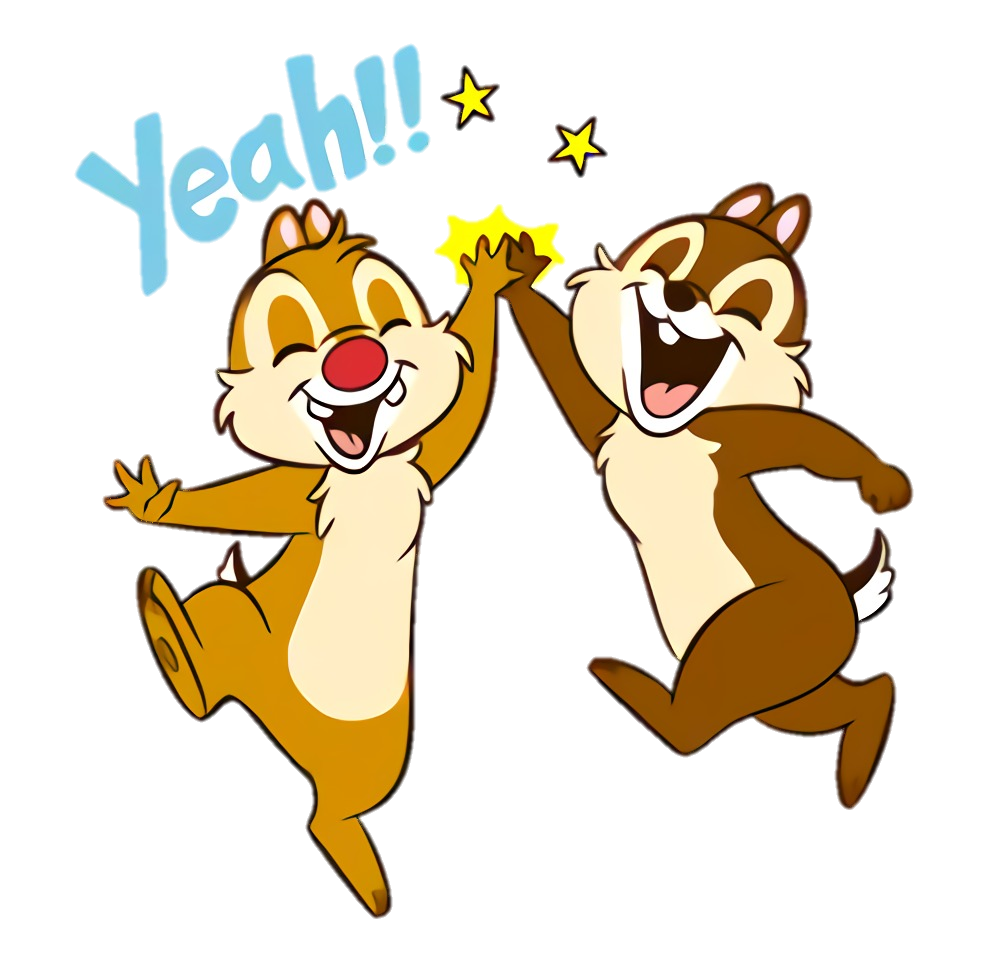 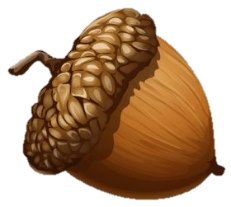 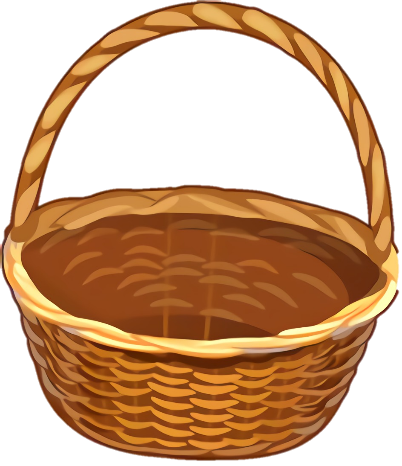 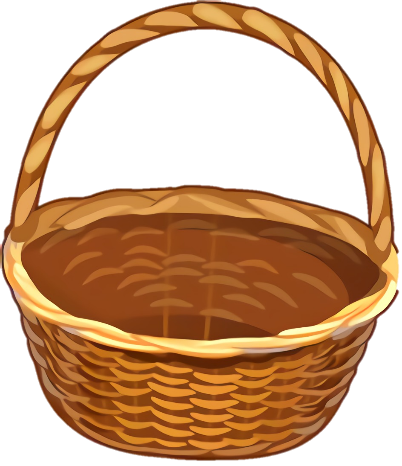 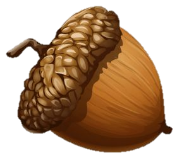 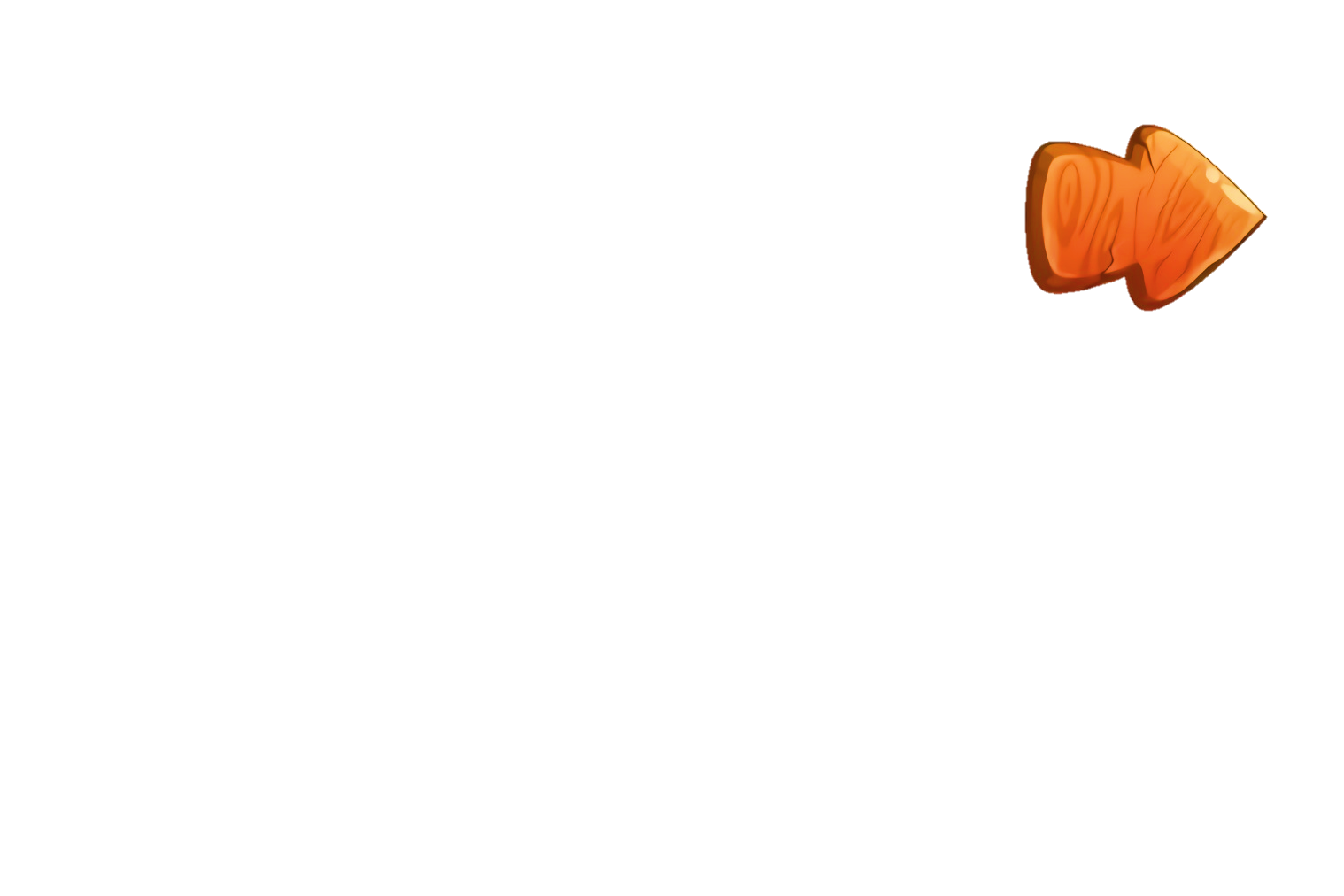 [Speaker Notes: Hướng dẫn: GV click vào mũi tên sang phải để di chuyển đến câu hỏi tiếp theo.]
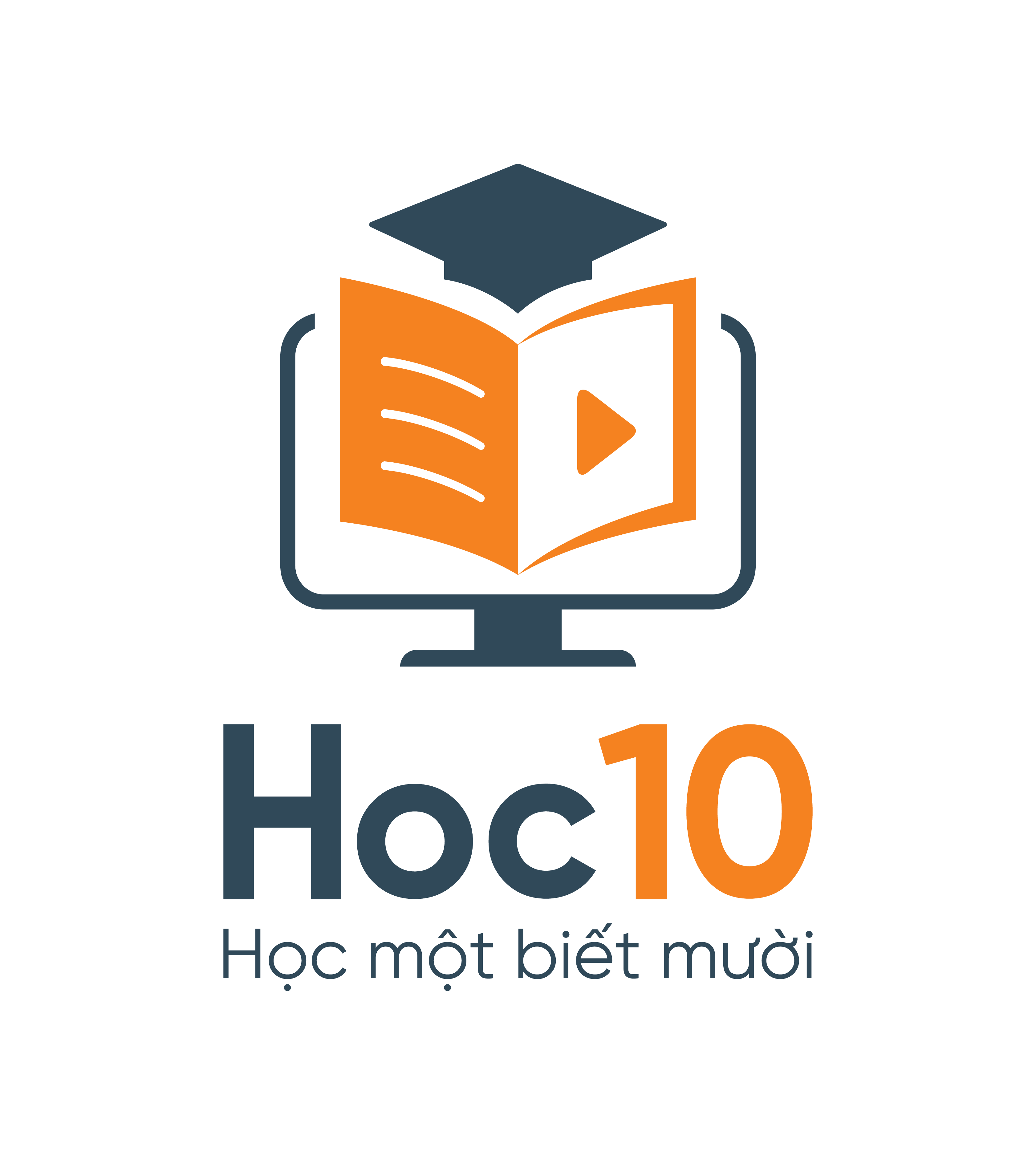 NO BỤNG RỒI!!!
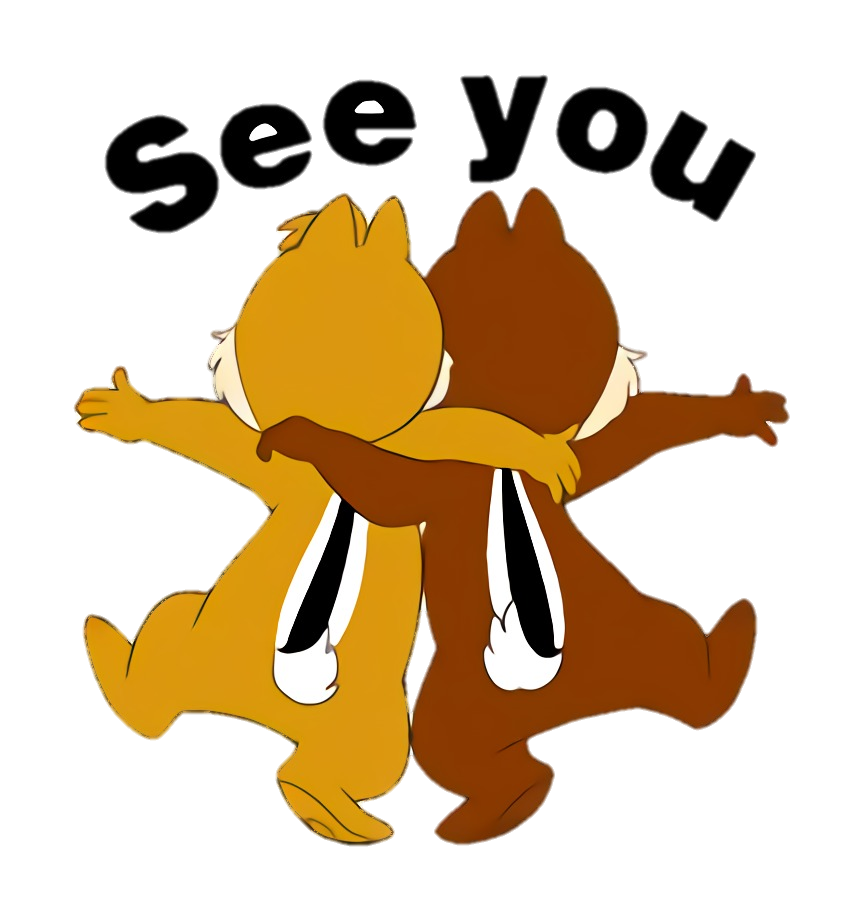 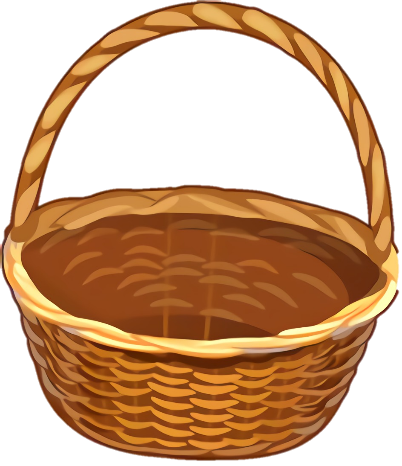 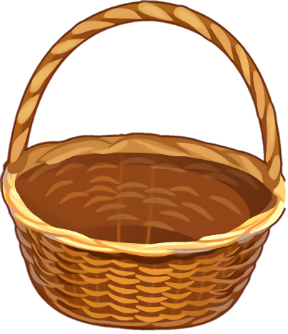 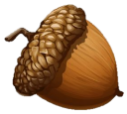 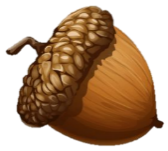 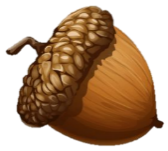 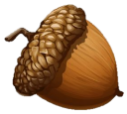 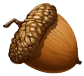 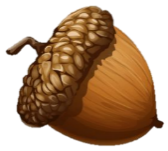 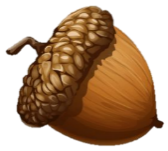 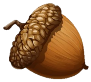 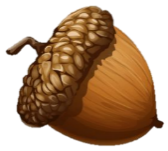 Ấn để đến trang sách
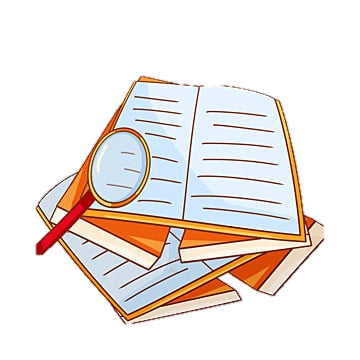 Nêu phép nhân thích hợp
3
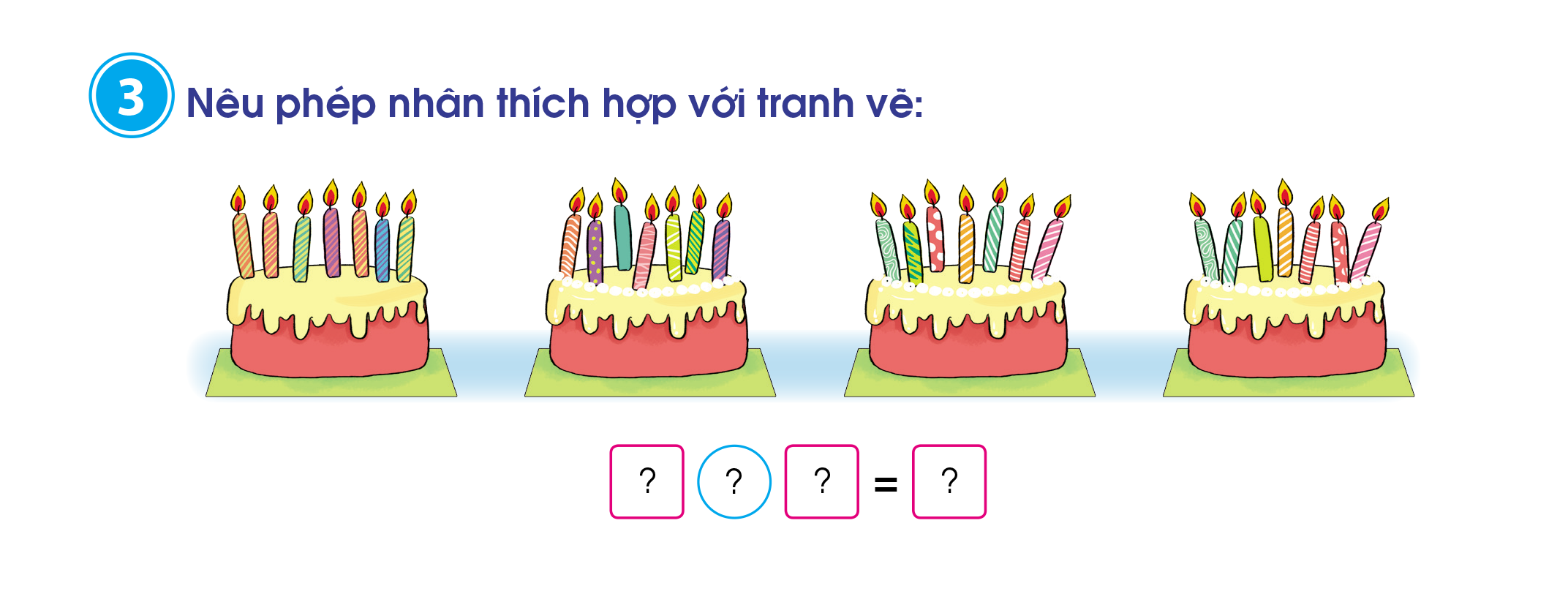 Nêu phép nhân thích hợp
3
Nếu có 7 cái bánh như thế thì có tất cả bao nhiêu ngọn nến?
Quay vòng tròn để kim chọn một số bất kì. Thực hiện phép nhân 7 với số đó rồi nêu kết quả.
4
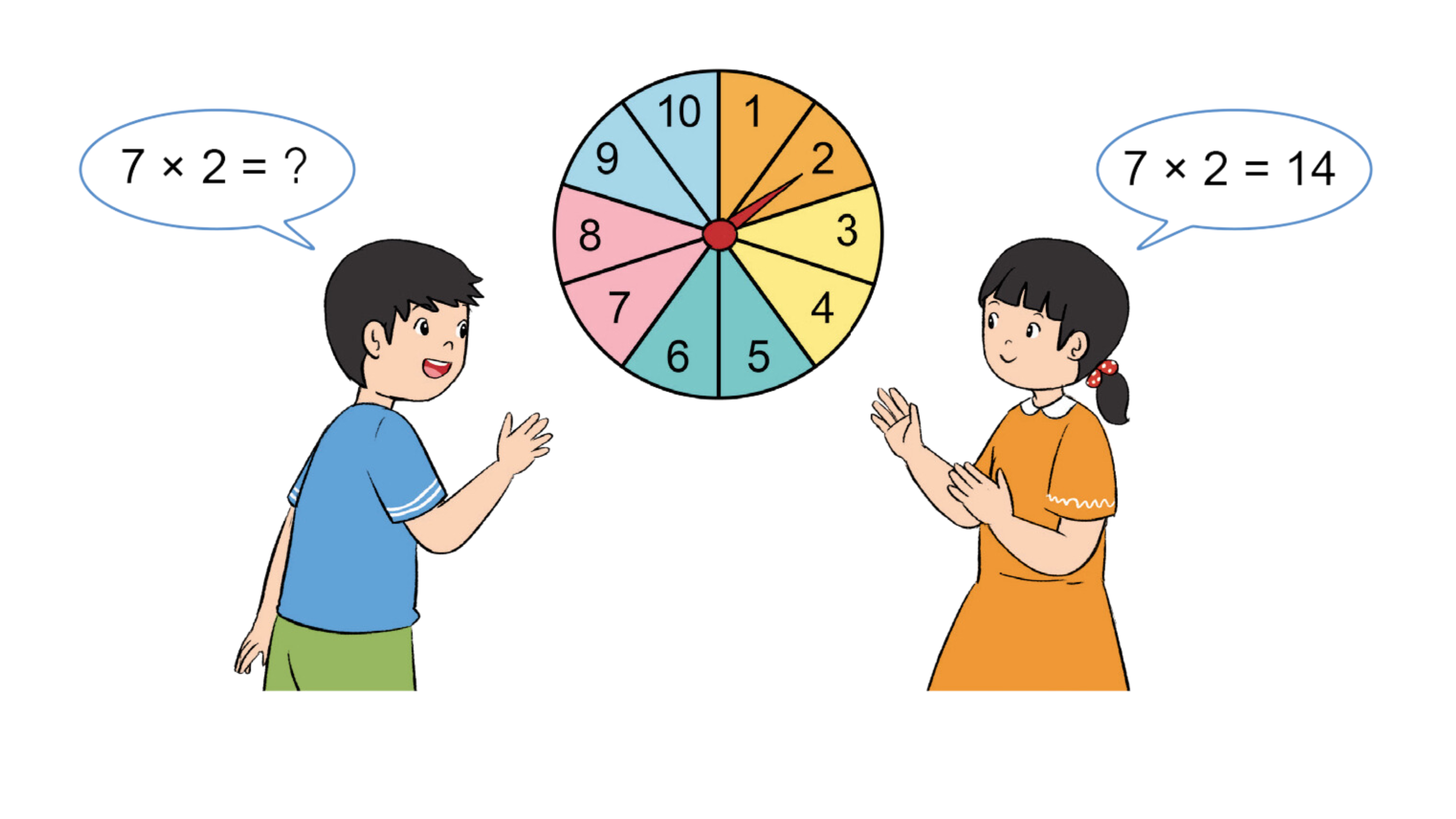 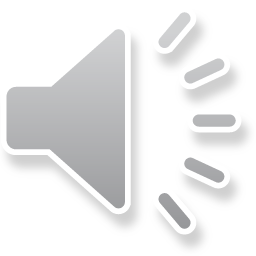 Quay vòng tròn để kim chọn một số bất kì. Thực hiện phép nhân 7 với số đó rồi nêu kết quả.
4
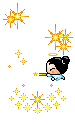 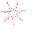 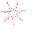 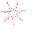 VÒNG QUAY 
MAY MẮN
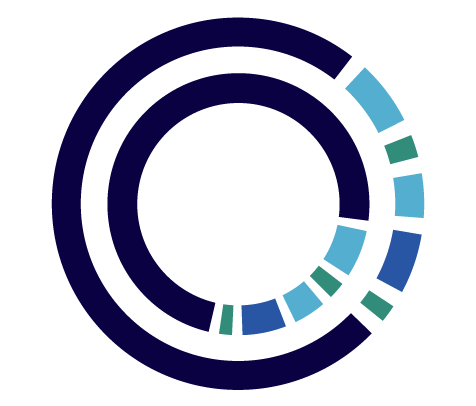 QUAY
[Speaker Notes: Click vào QUAY để vòng quay may mắn xoay. 
Click vào QUAY một lần nữa để dừng lại.]
Ấn để đến trang sách
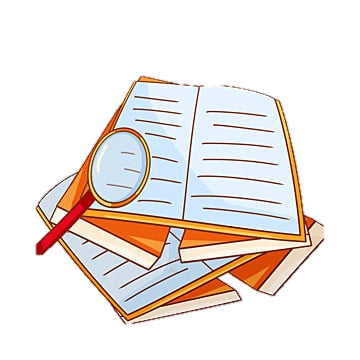 Giải bóng đá nữ của một trường tiểu học có 5 đội tham gia, mỗi đội có 7 cầu thủ. Hỏi toàn trường có tất cả bao nhiêu cầu thủ tham gia giải đấu?
5
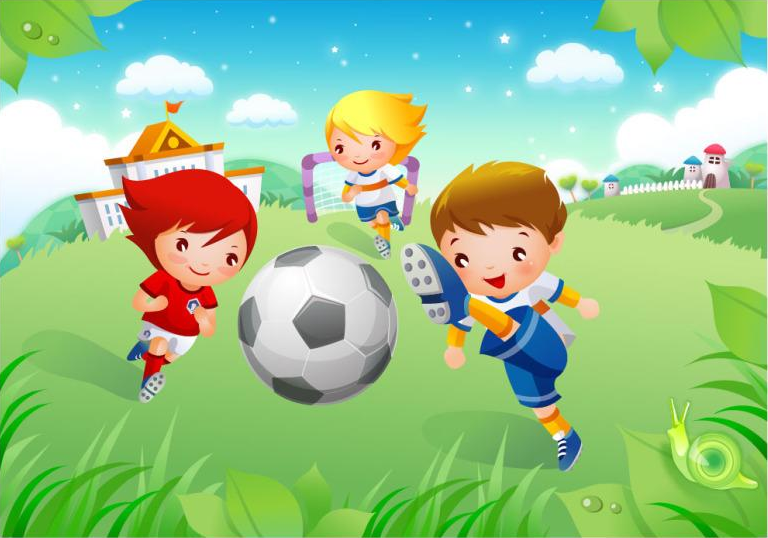 Tóm tắt
Bài giải
5
Mỗi đội có: 7 cầu thủ
5 đội có: ? cầu thủ
Kể một tình huống thực tế sử dụng phép nhân trong bảng nhân 7?
5
Mỗi chiếc hộp  có 7 chiếc bút. Hỏi 5 chiếc hộp như thế có tất cả bao nhiêu chiếc bút?
Qua bài này, các em biết thêm được điều gì?
HƯỚNG DẪN VỀ NHÀ
Ôn lại kiến thức đã học
Hoàn thành bài tập trong SBT
Đọc trước bài: Bảng nhân 8